Análise de Resultados Educacionais e Replanejamento de Ações Pedagógicas”
Secretaria Digital
https://sed.educacao.sp.gov.br

Usuário: rg____________sp
                     Senha: gdae
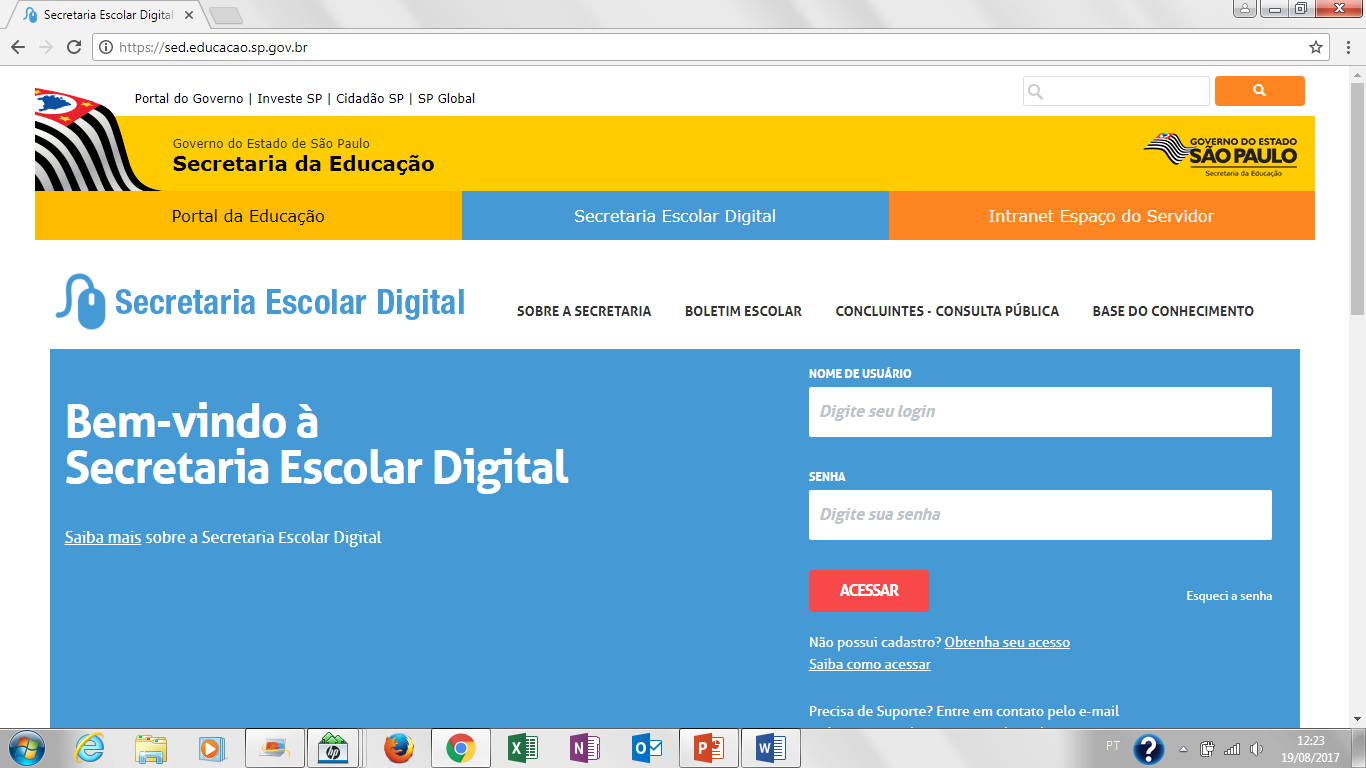 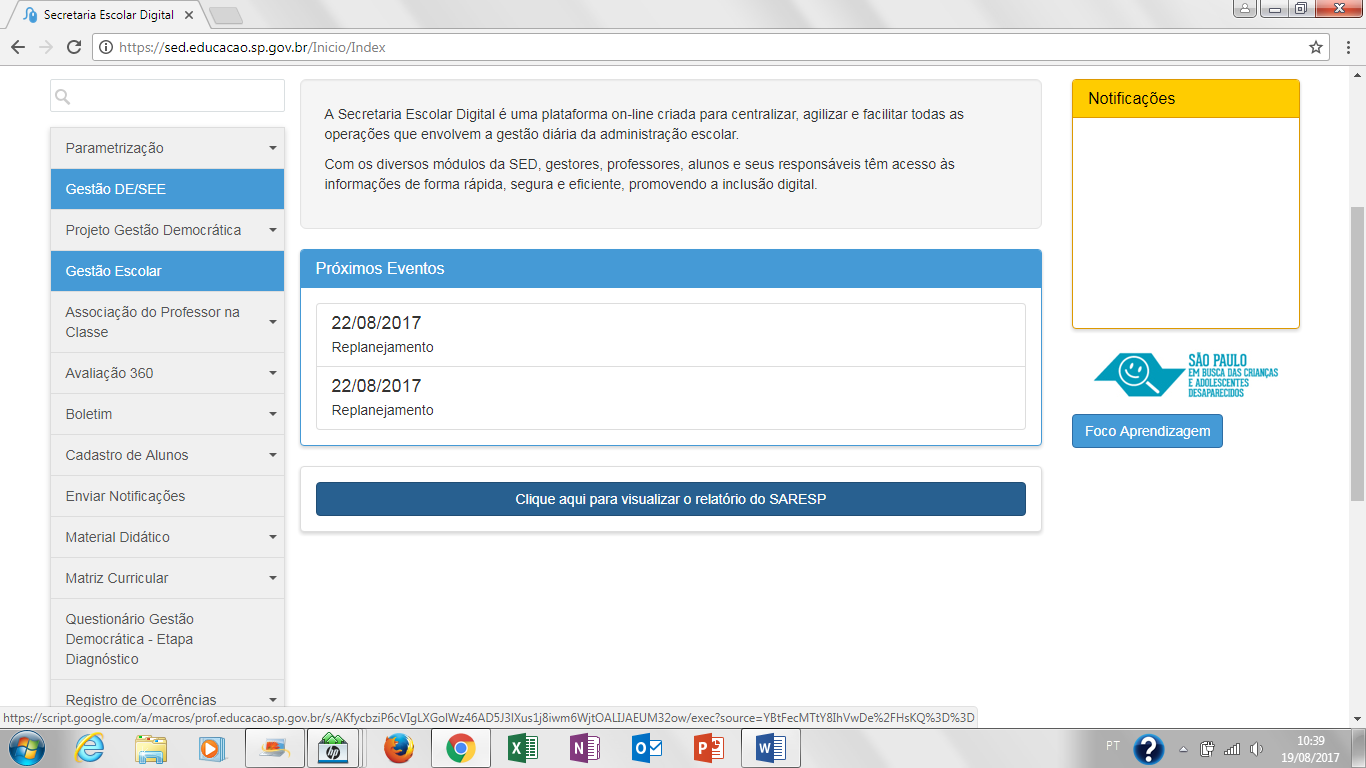 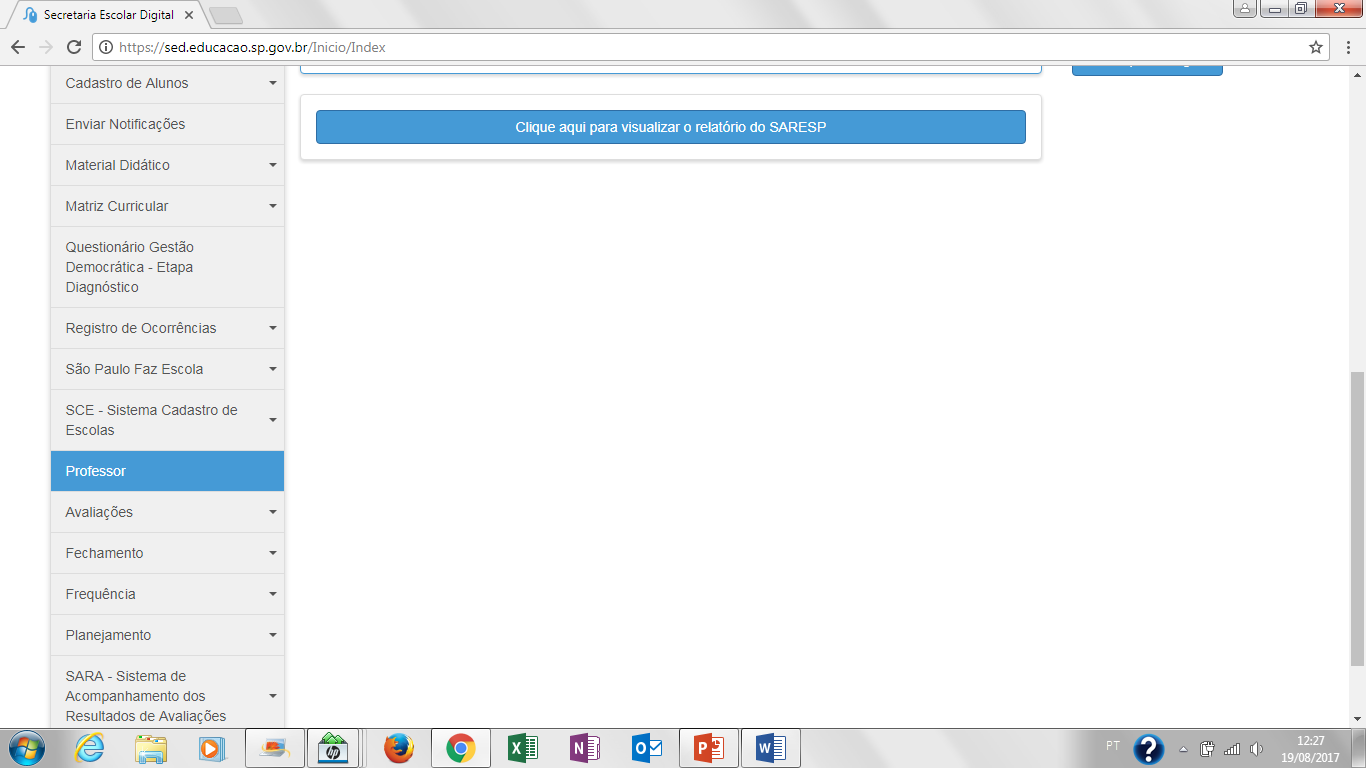 SARA
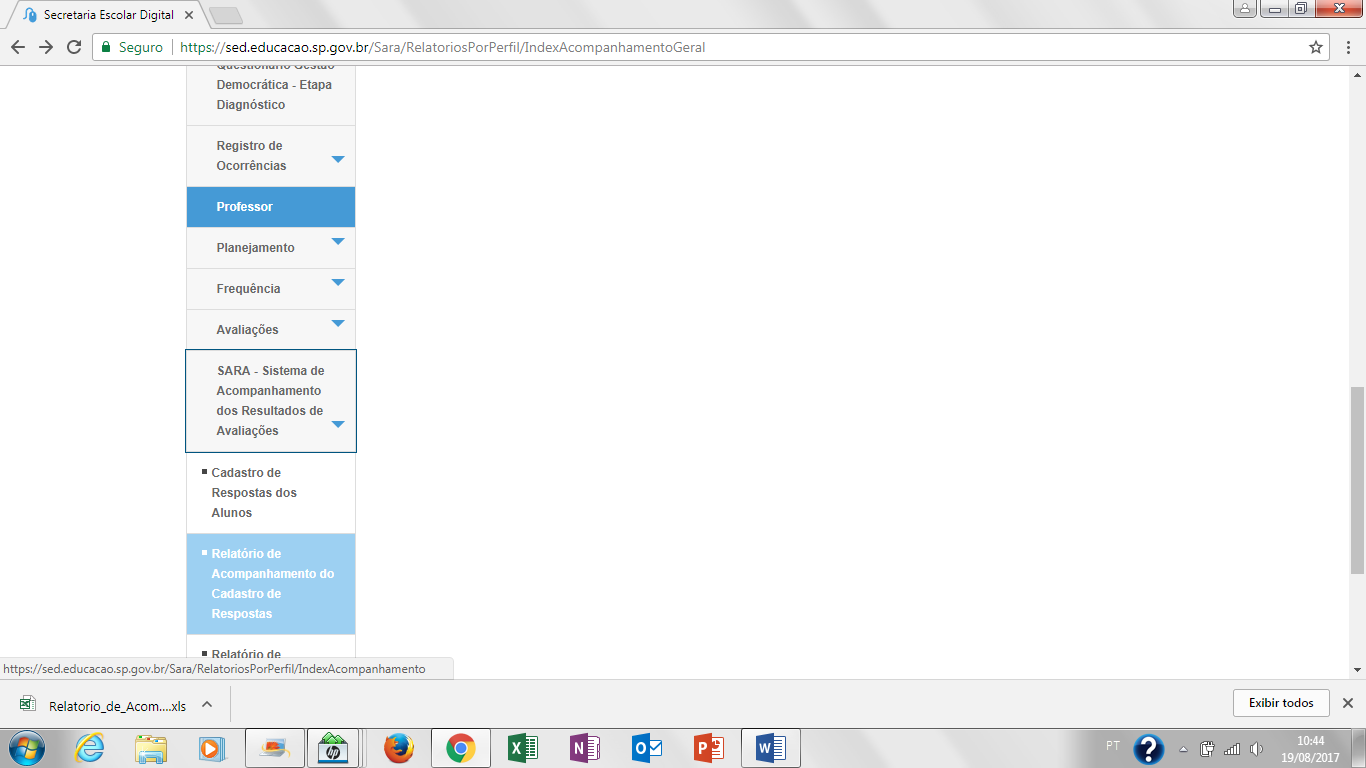 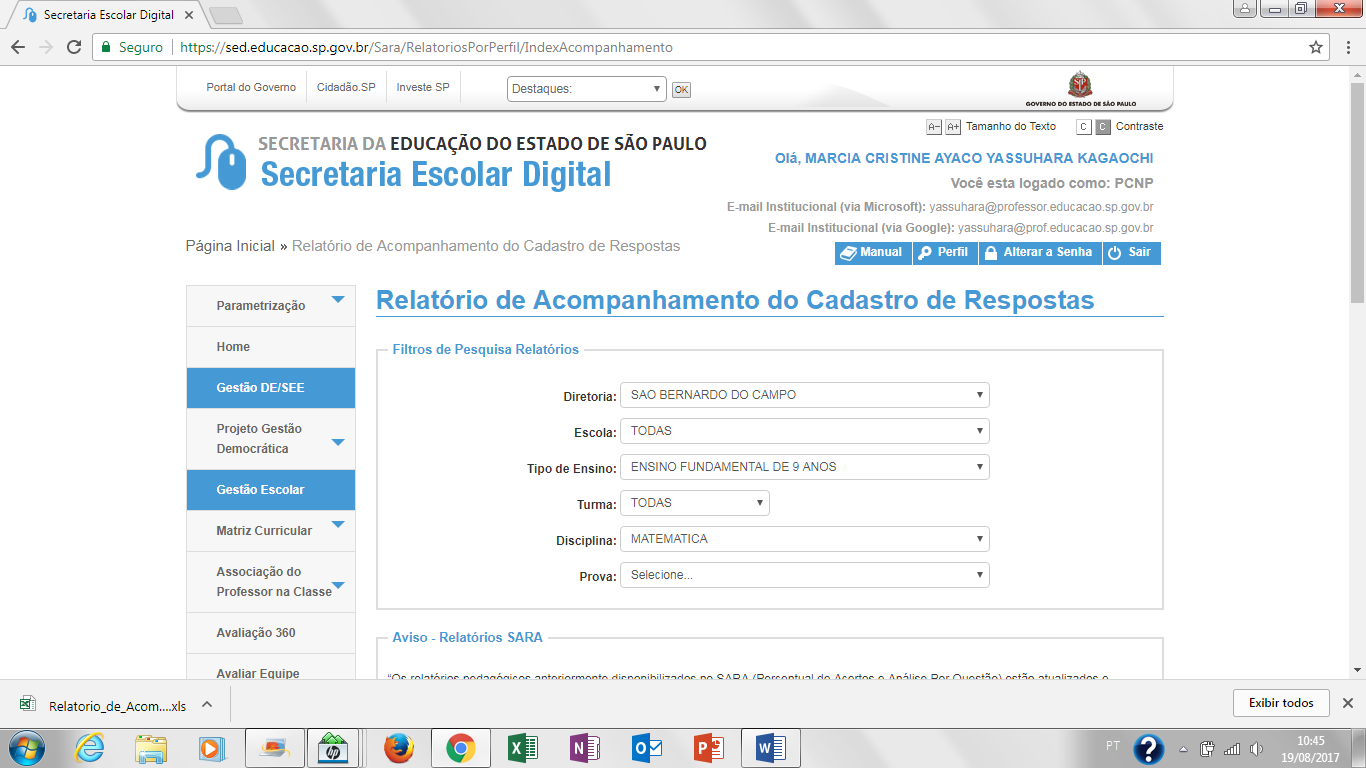 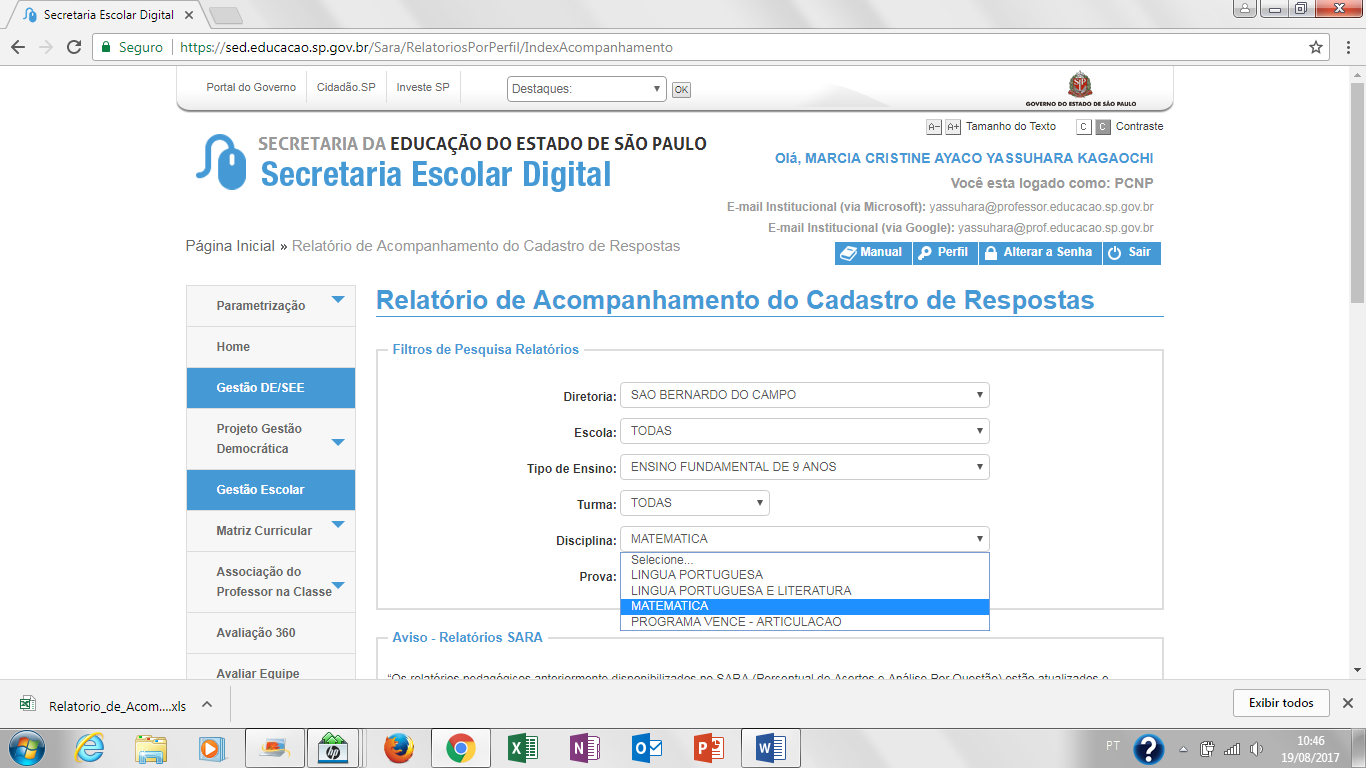 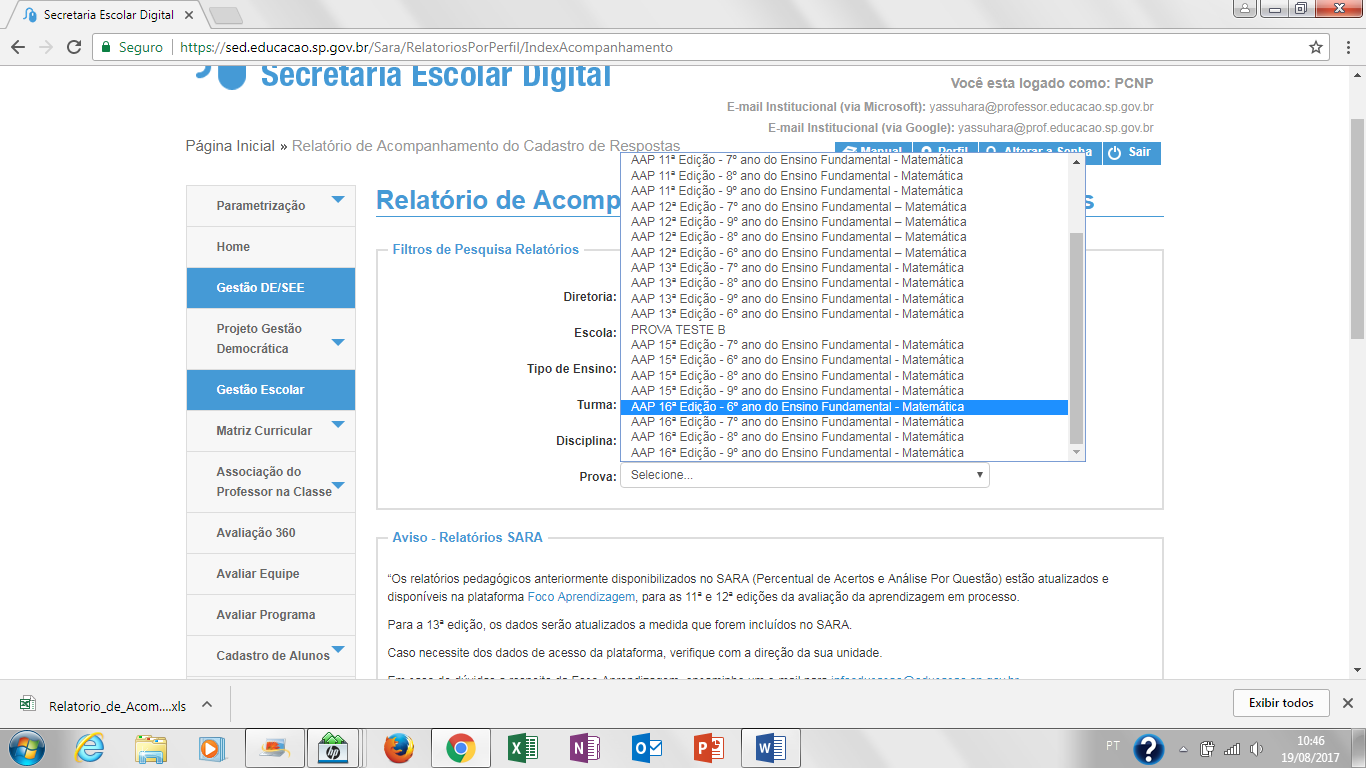 Foco Aprendizagem
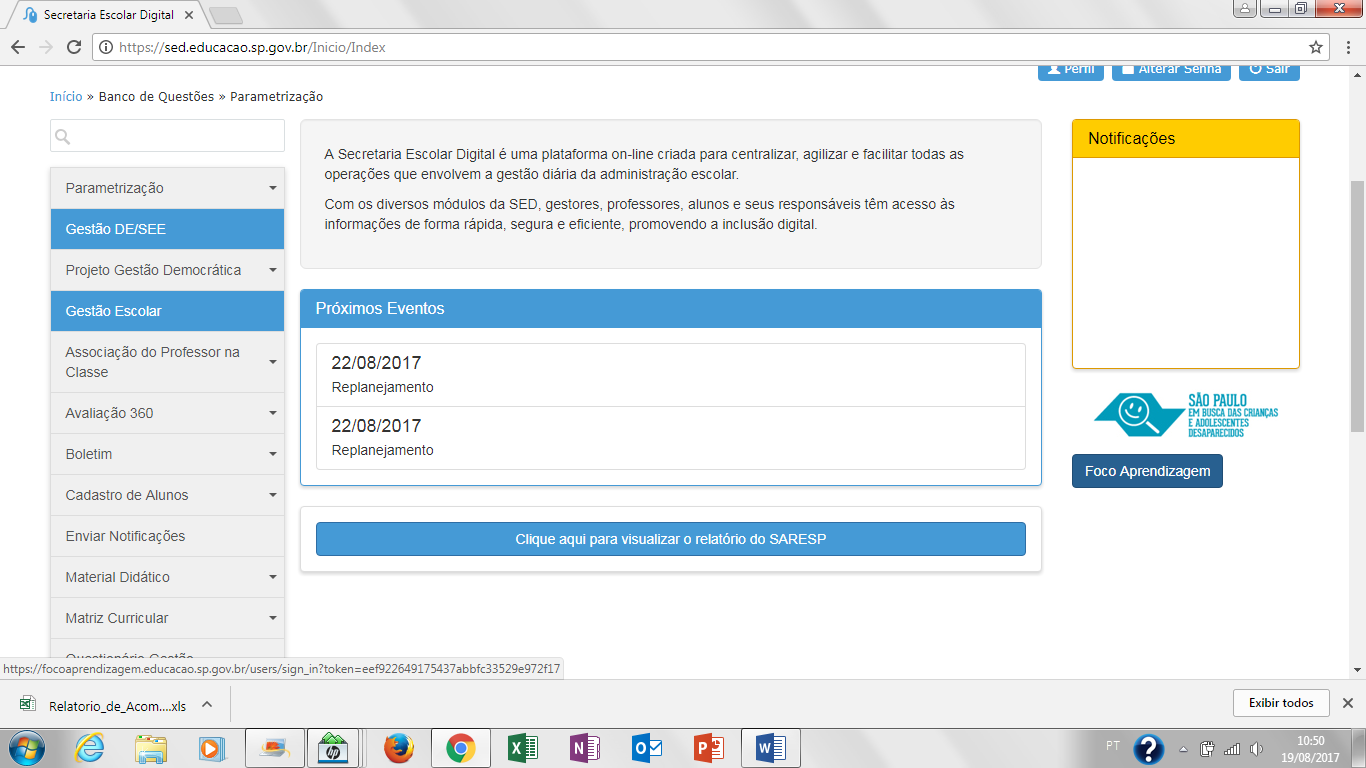 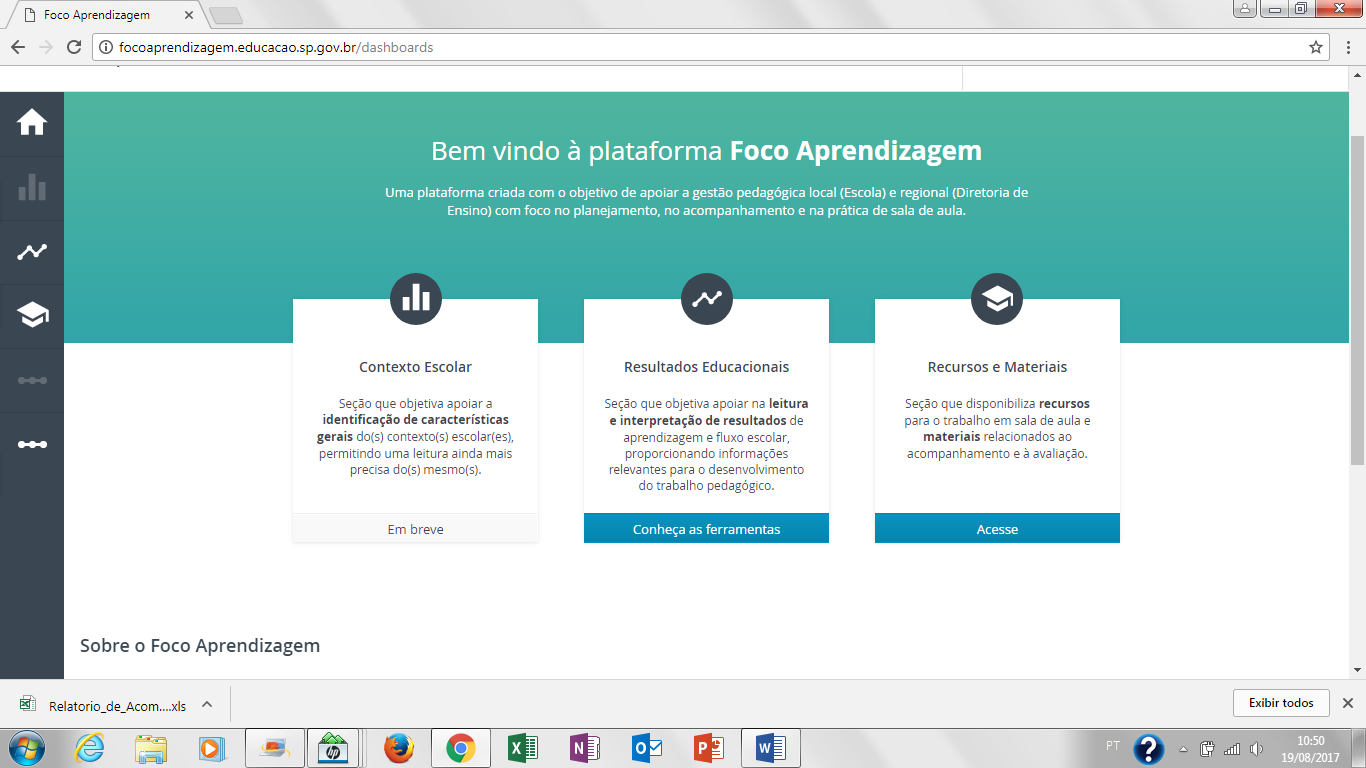 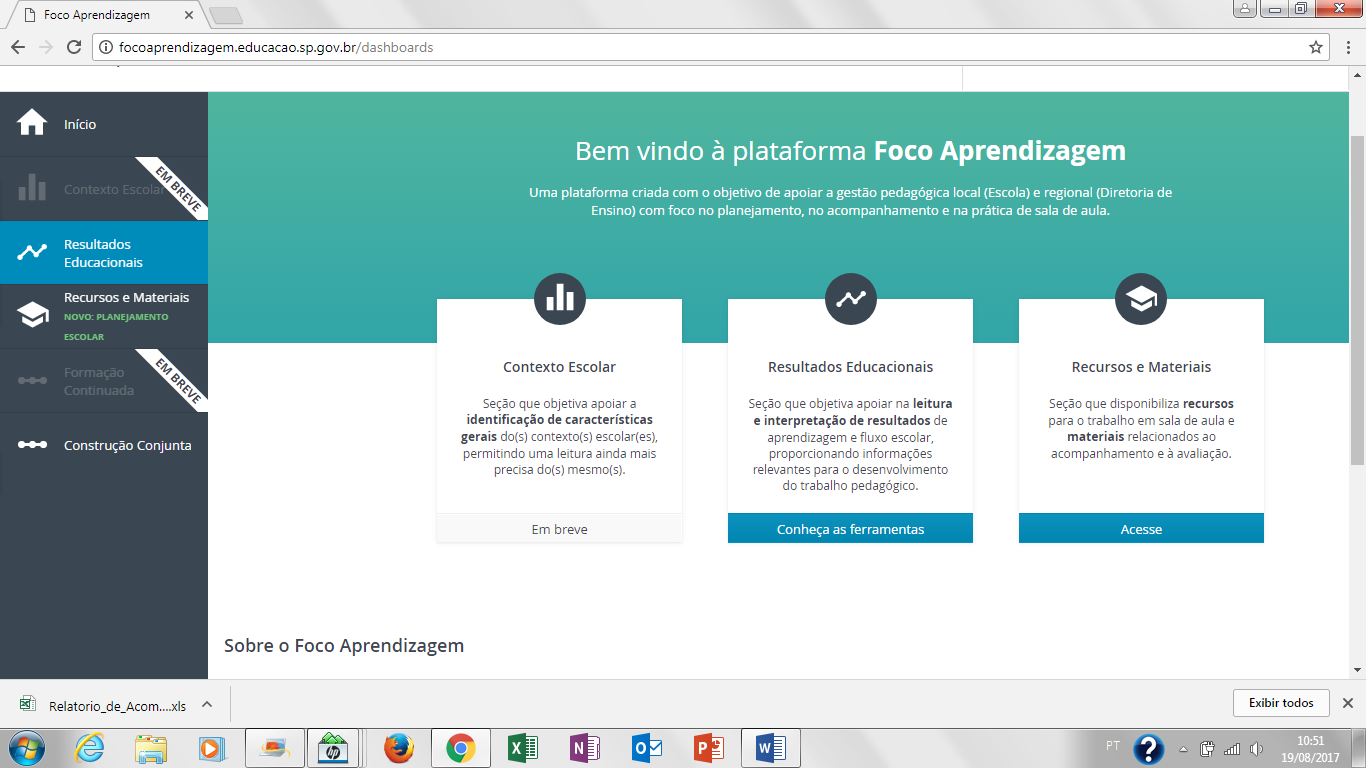 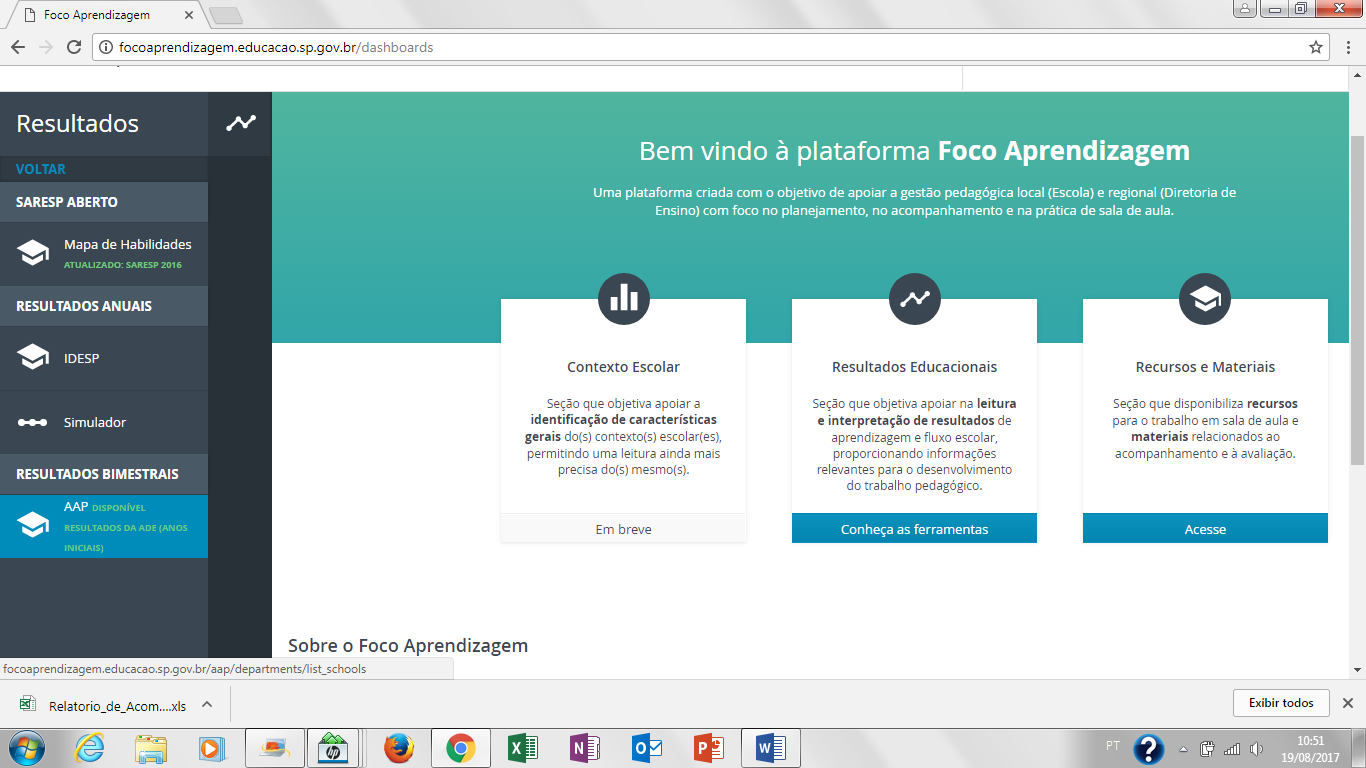 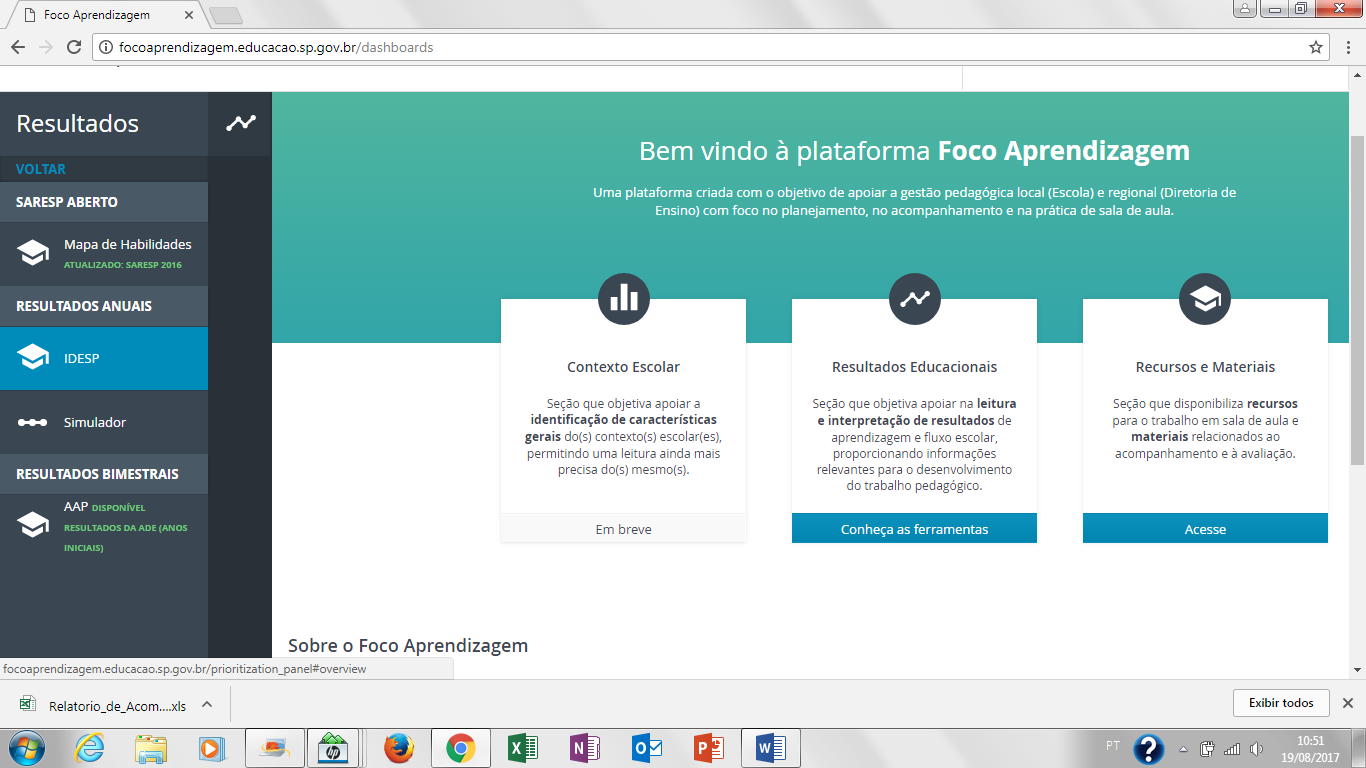 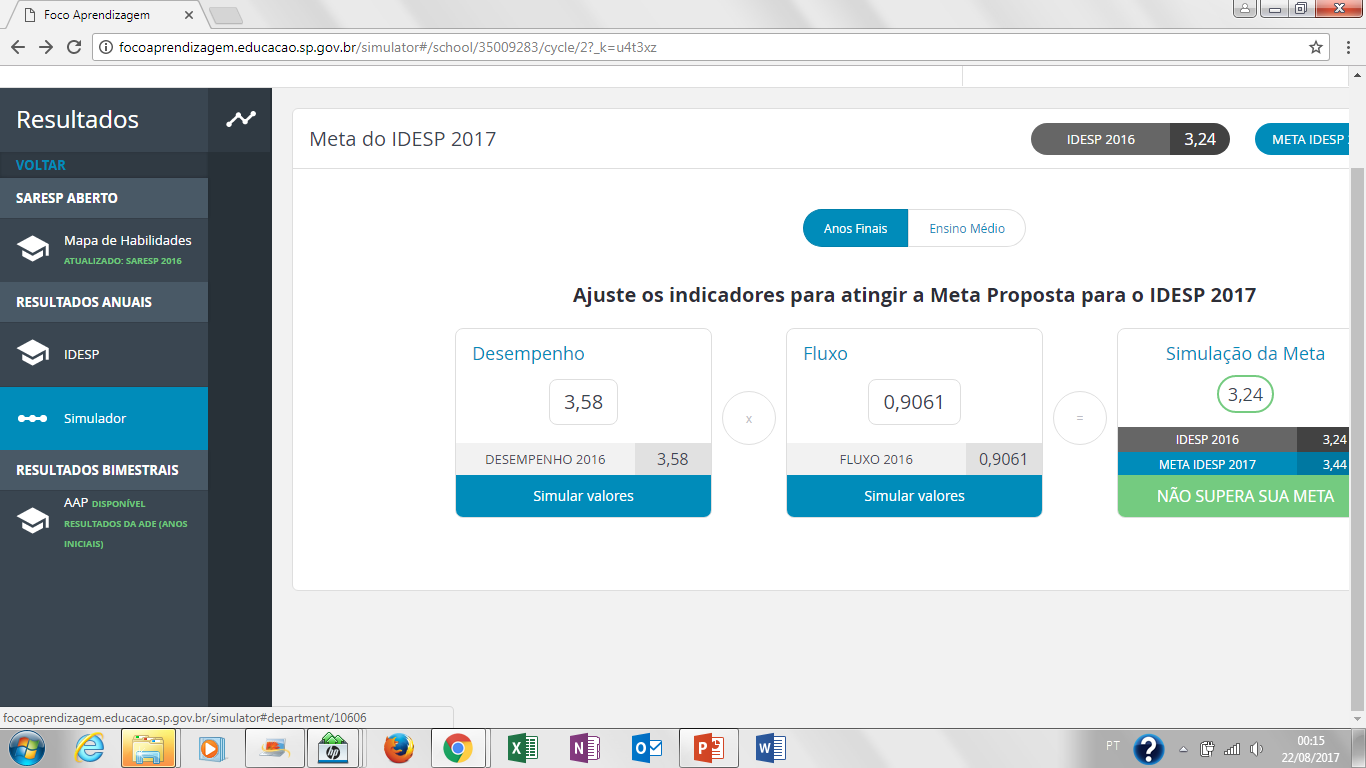 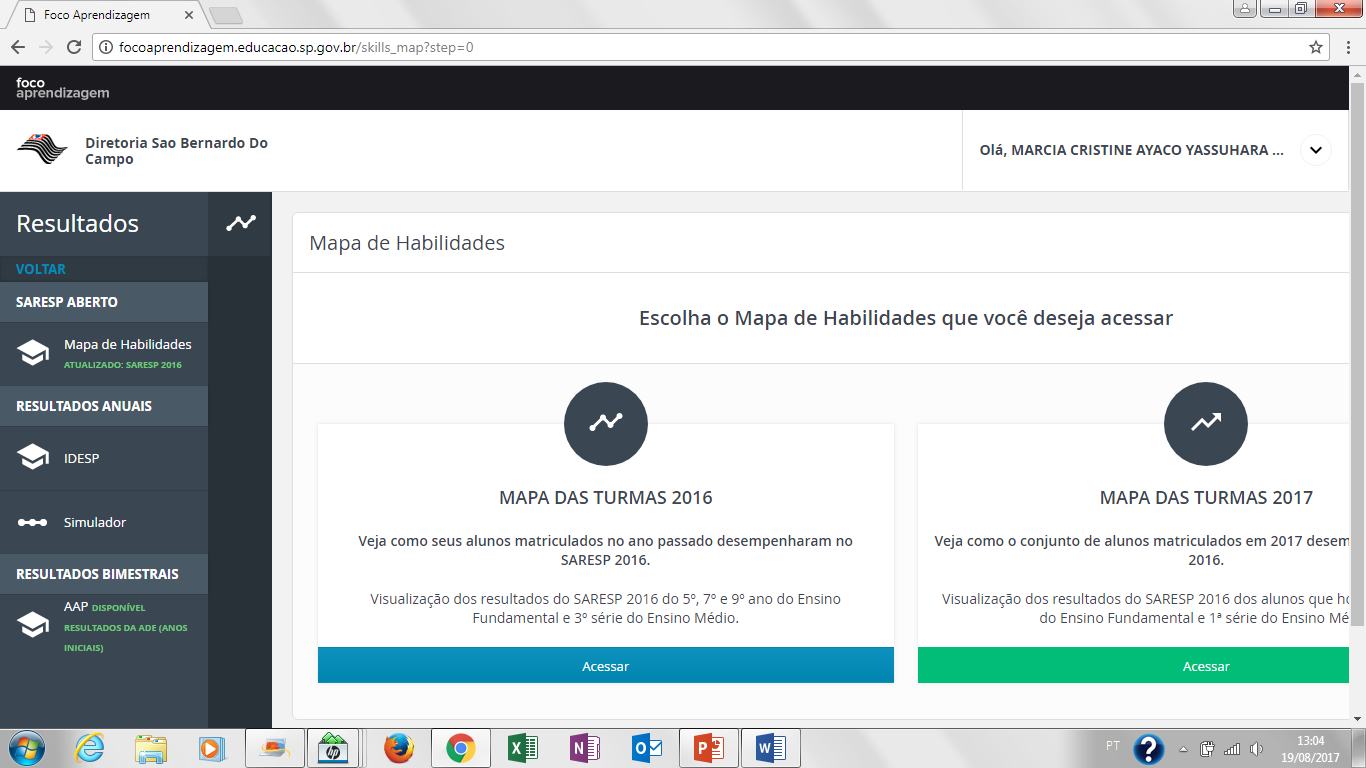 AVALIAÇÃO DA APRENDIZAGEM  EM PROCESSO
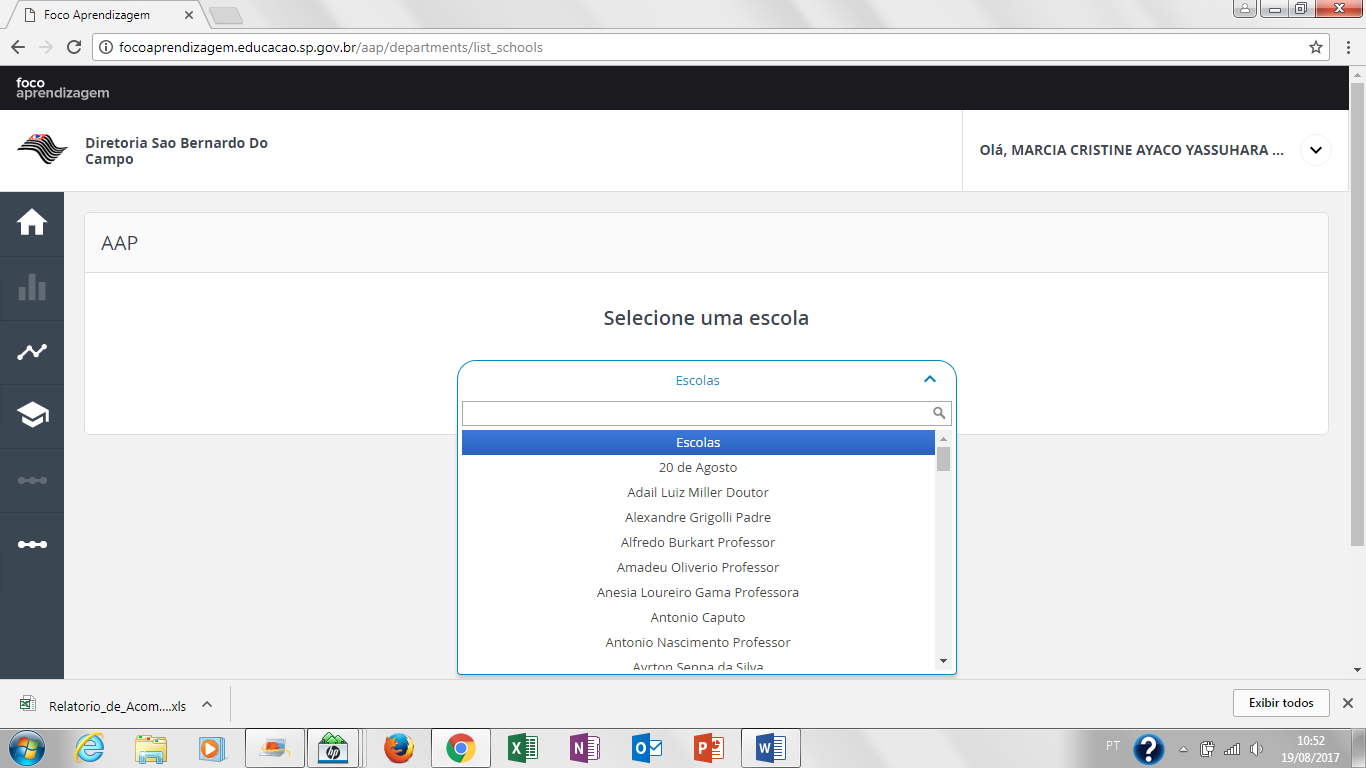 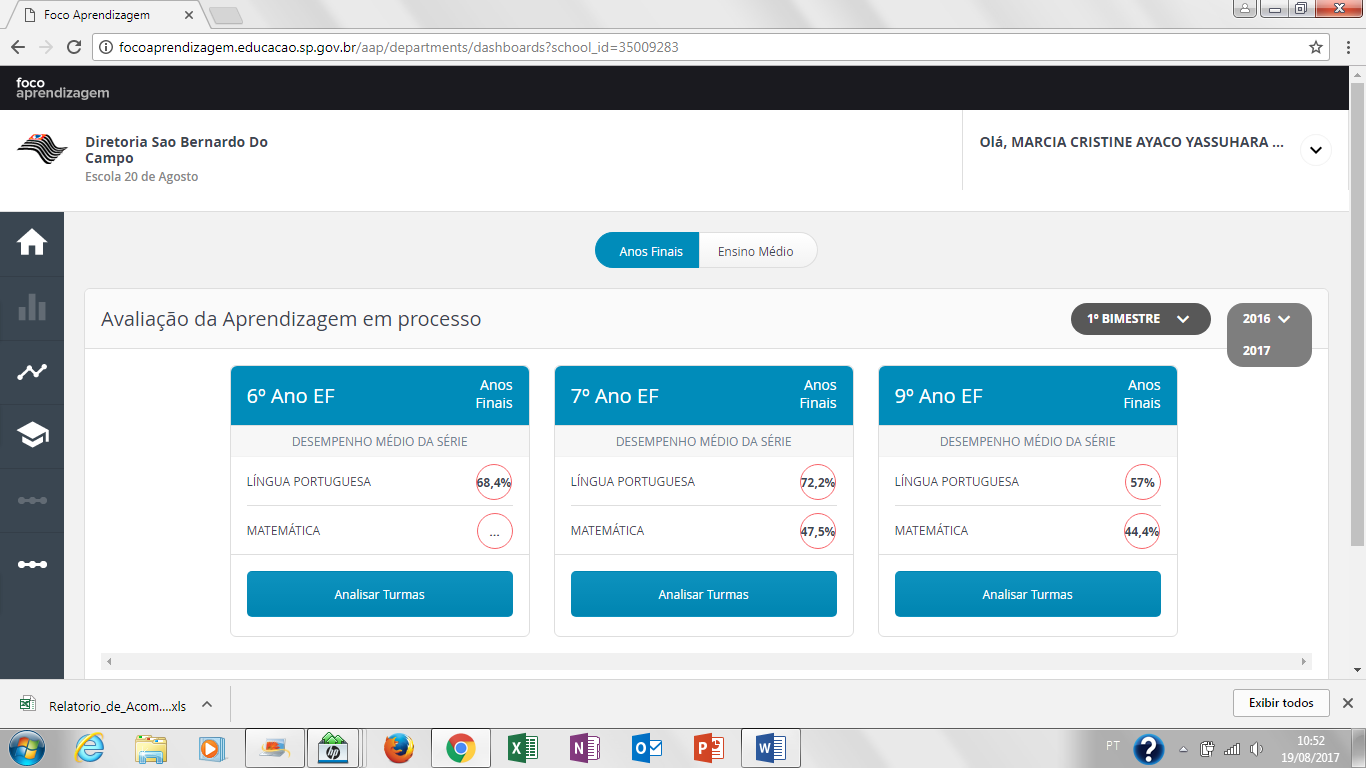 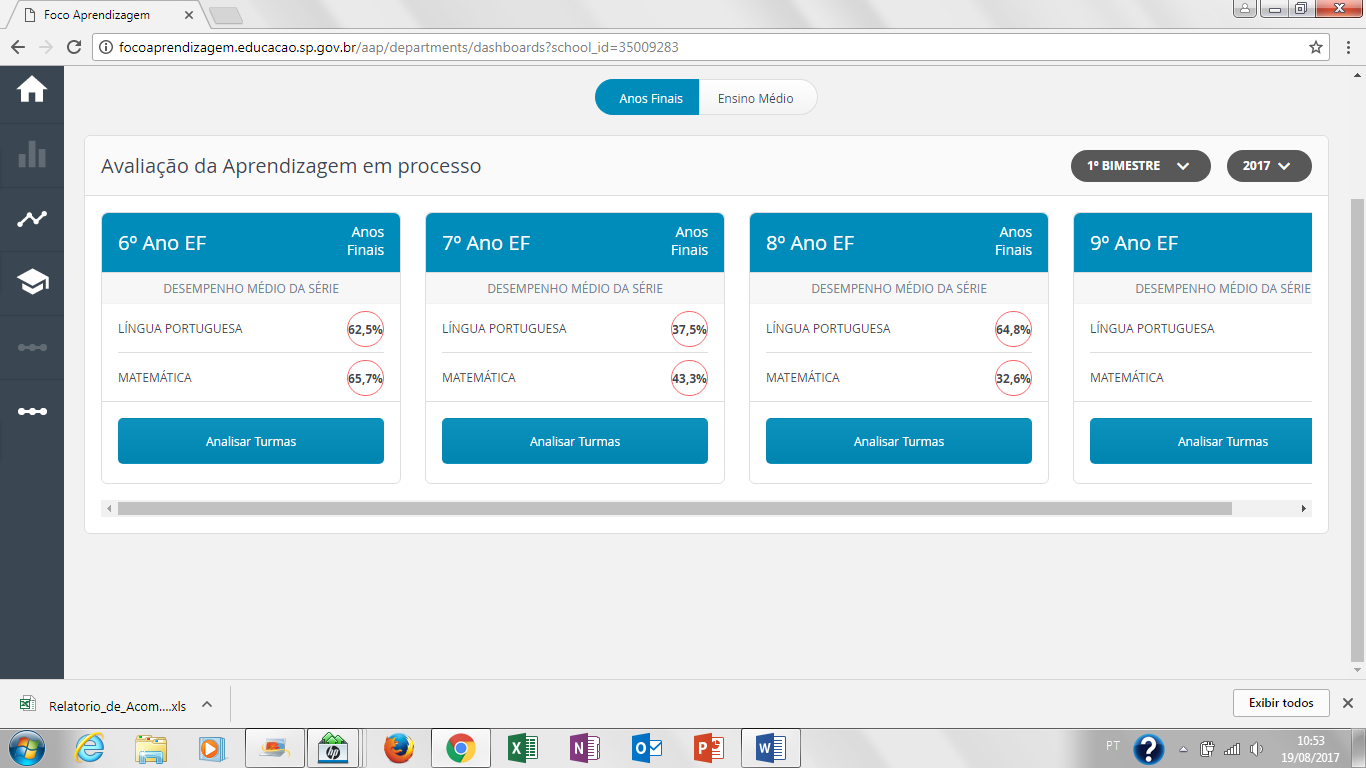 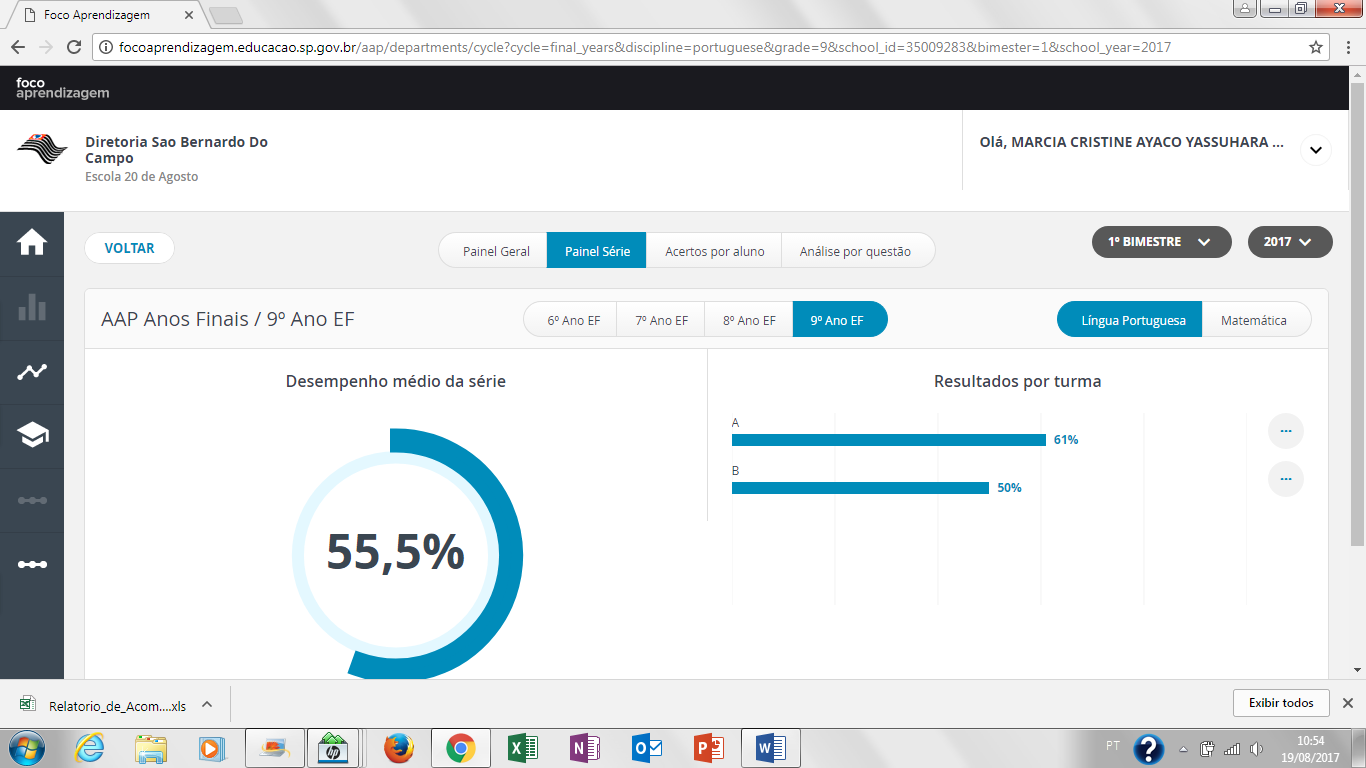 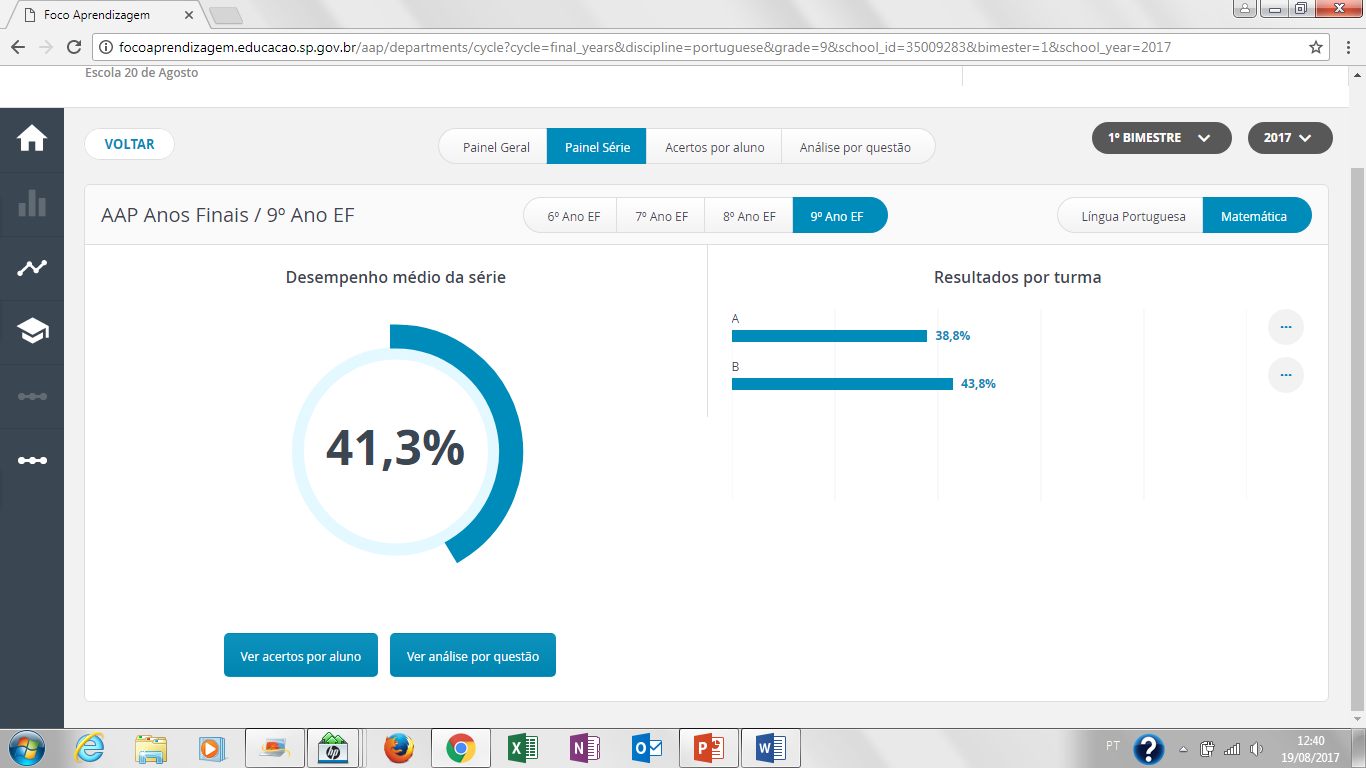 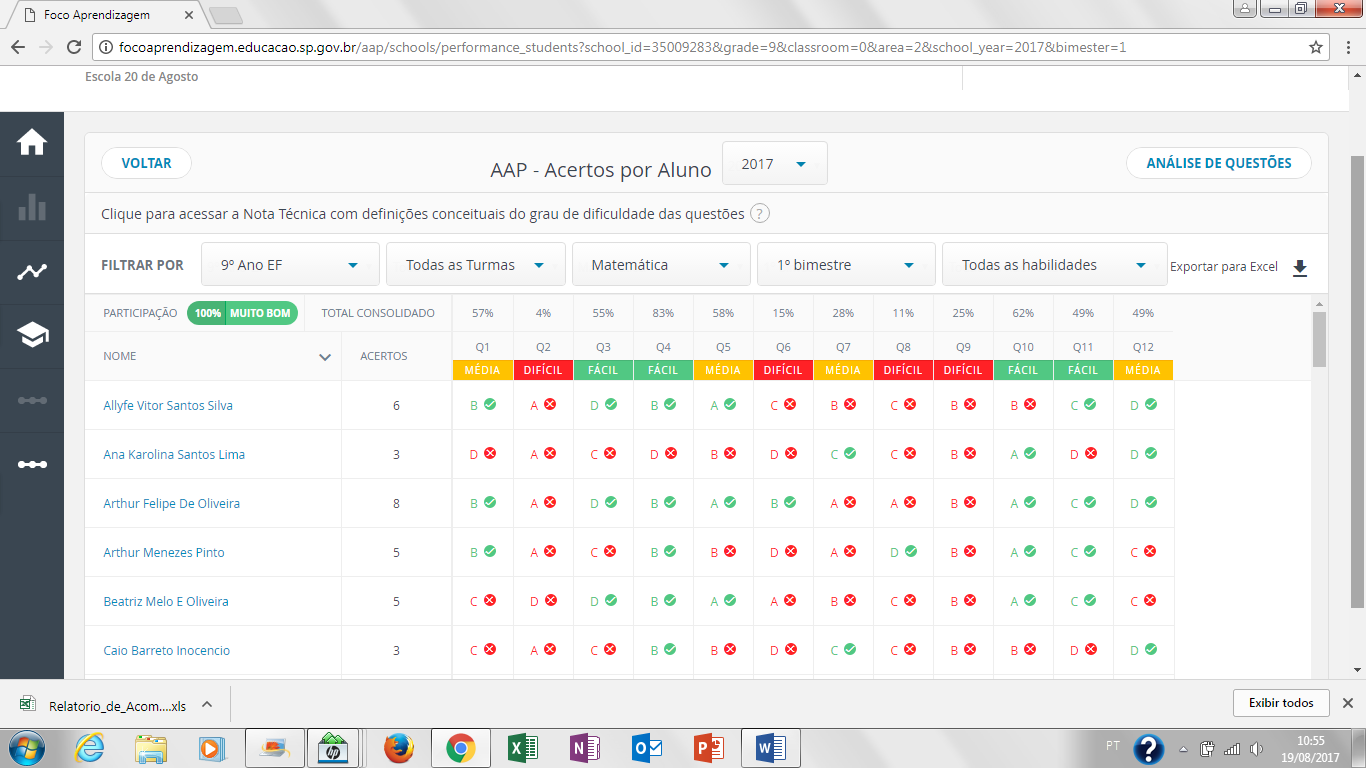 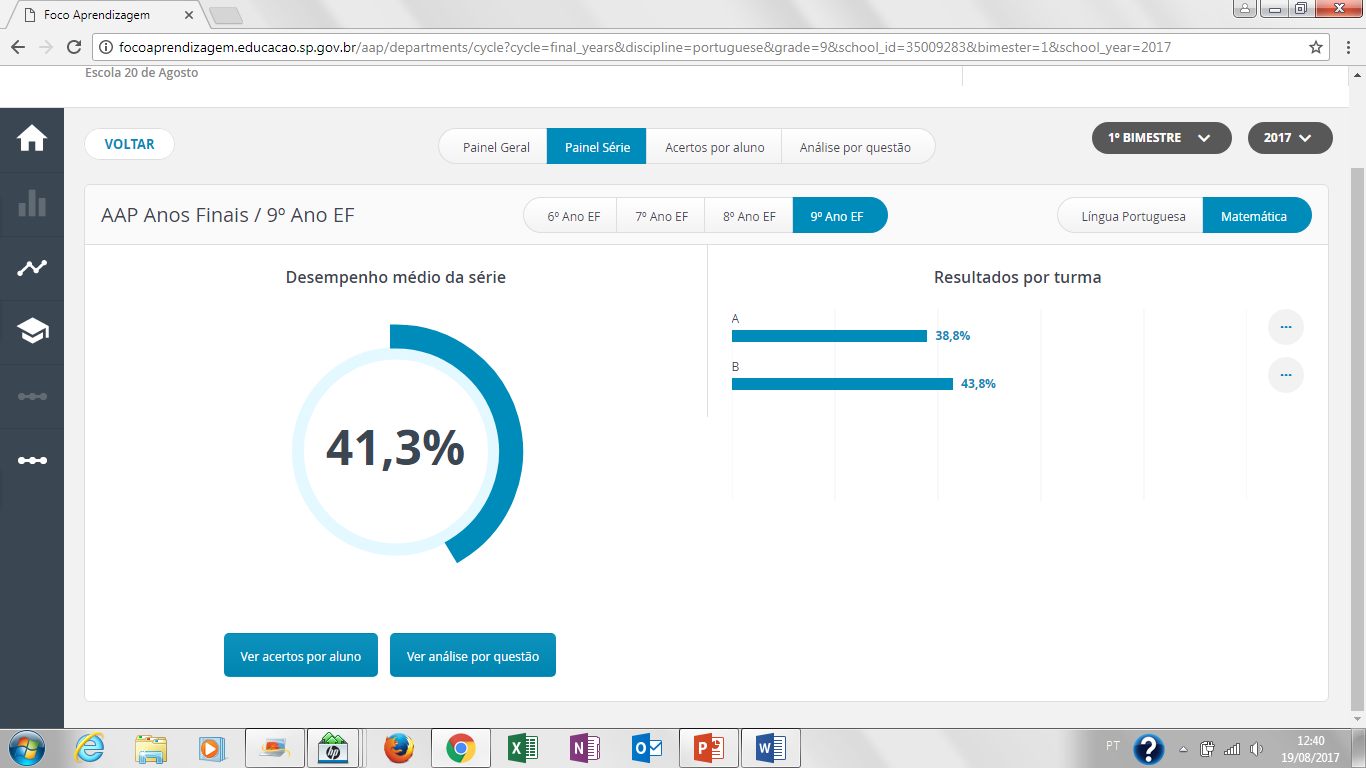 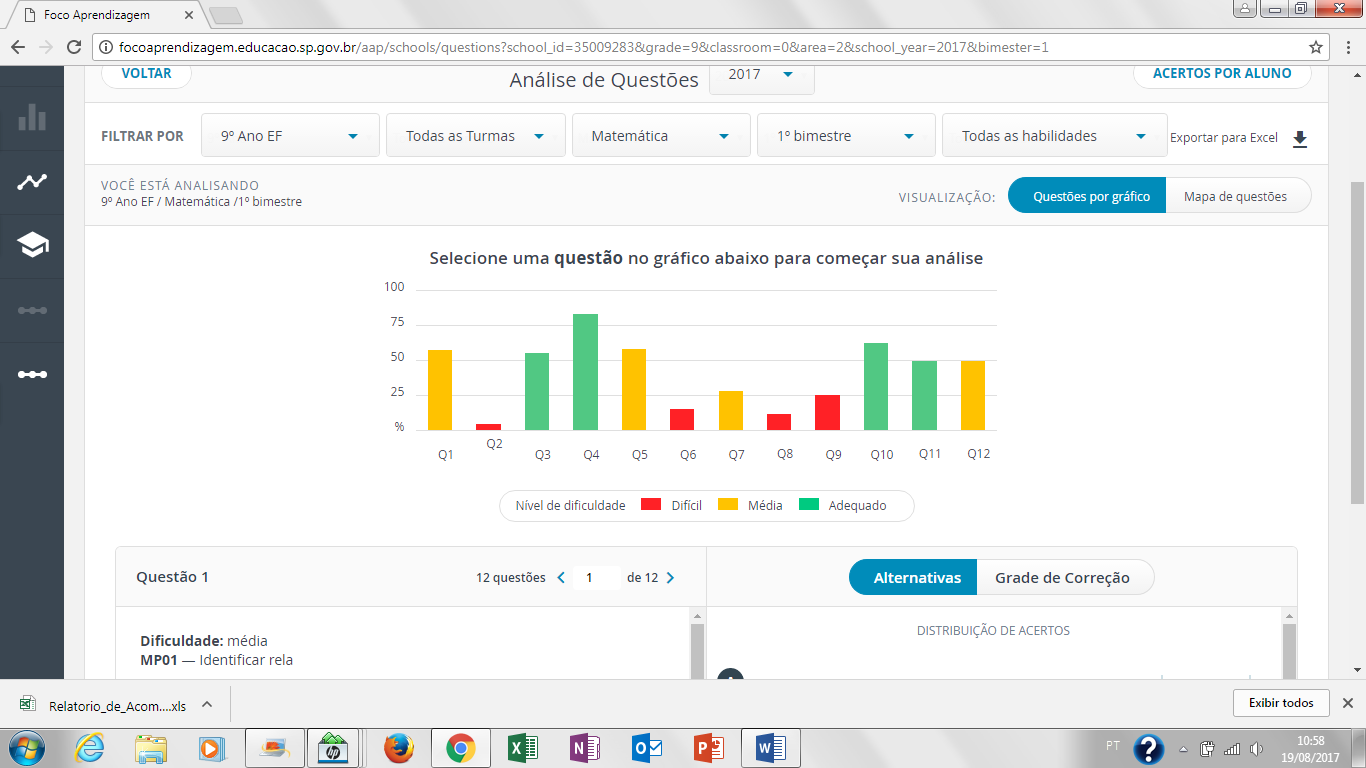 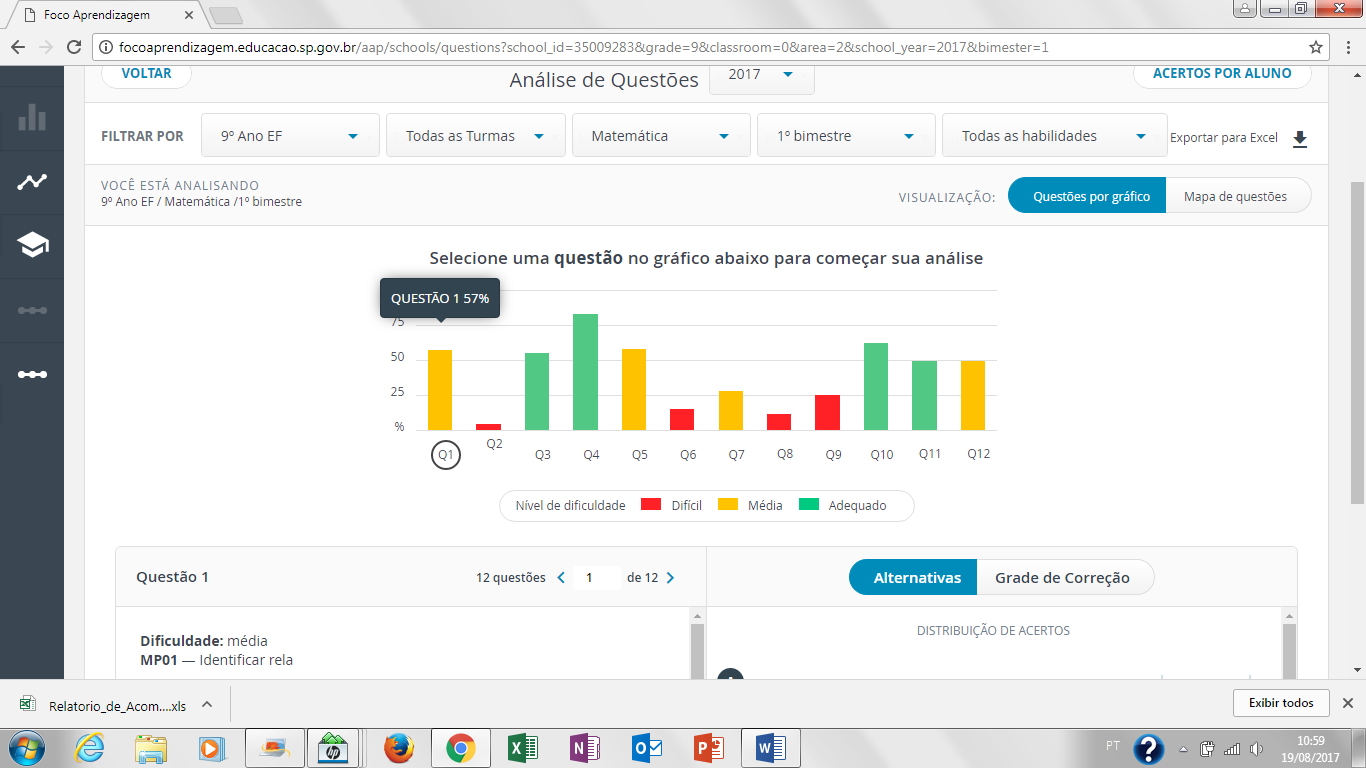 Preencher a planilha com os dados do 9ºano (Total)
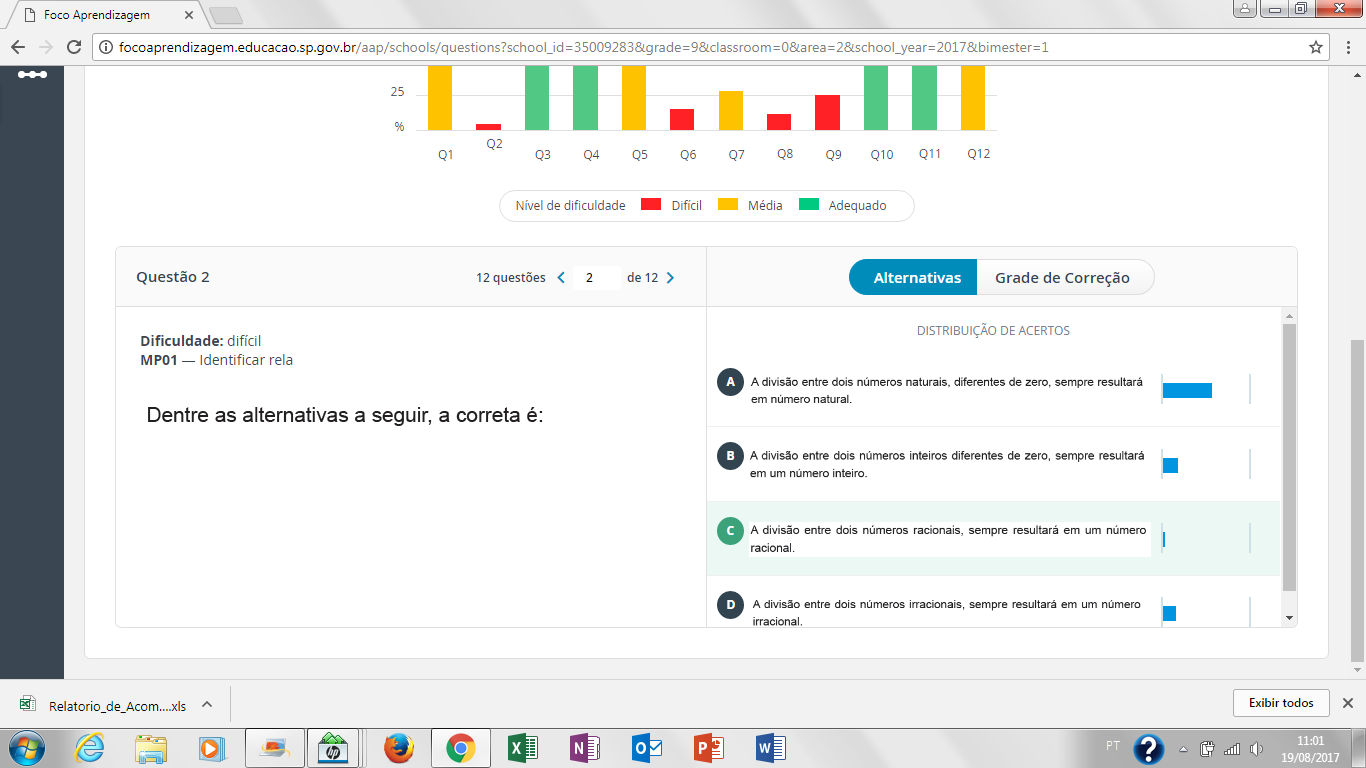 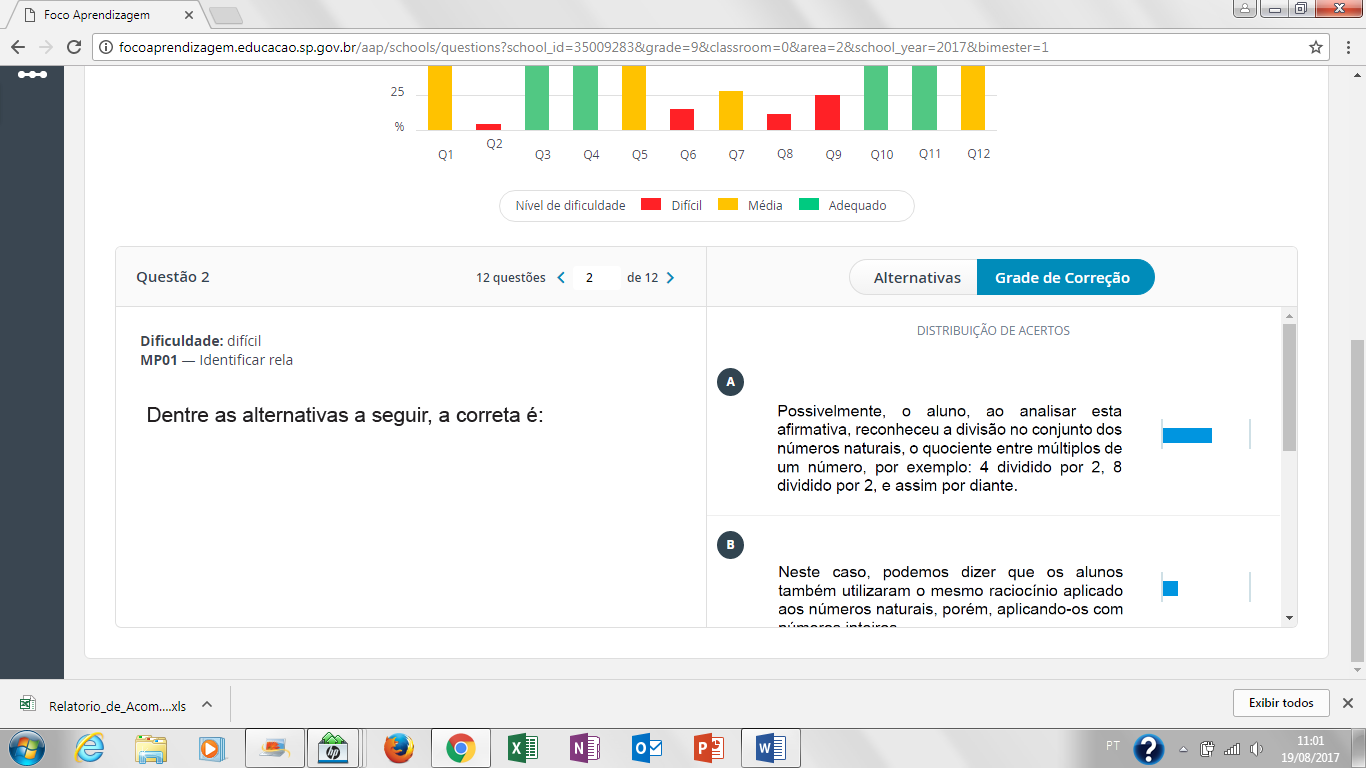 Mapa de questões
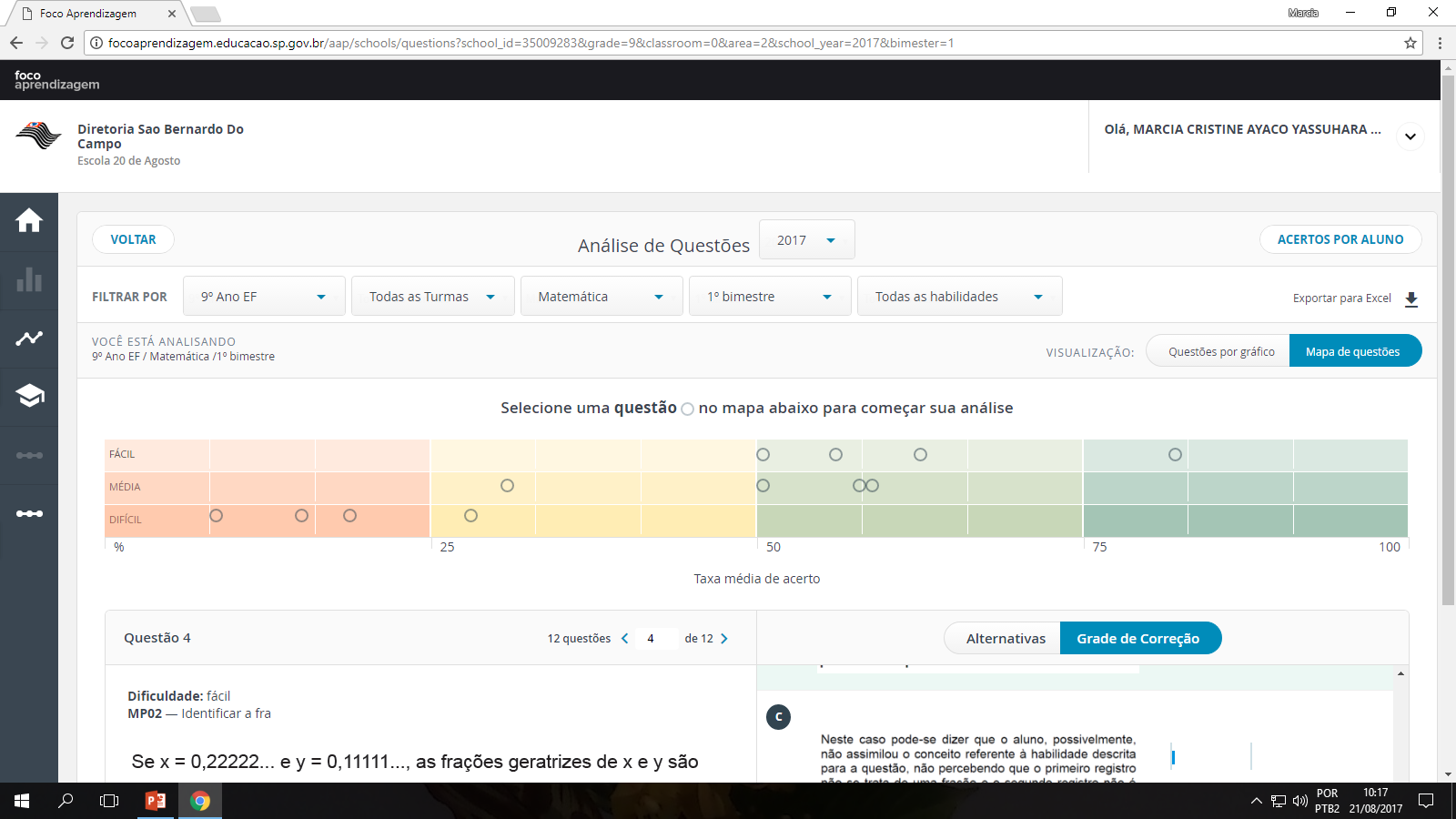 IDESP
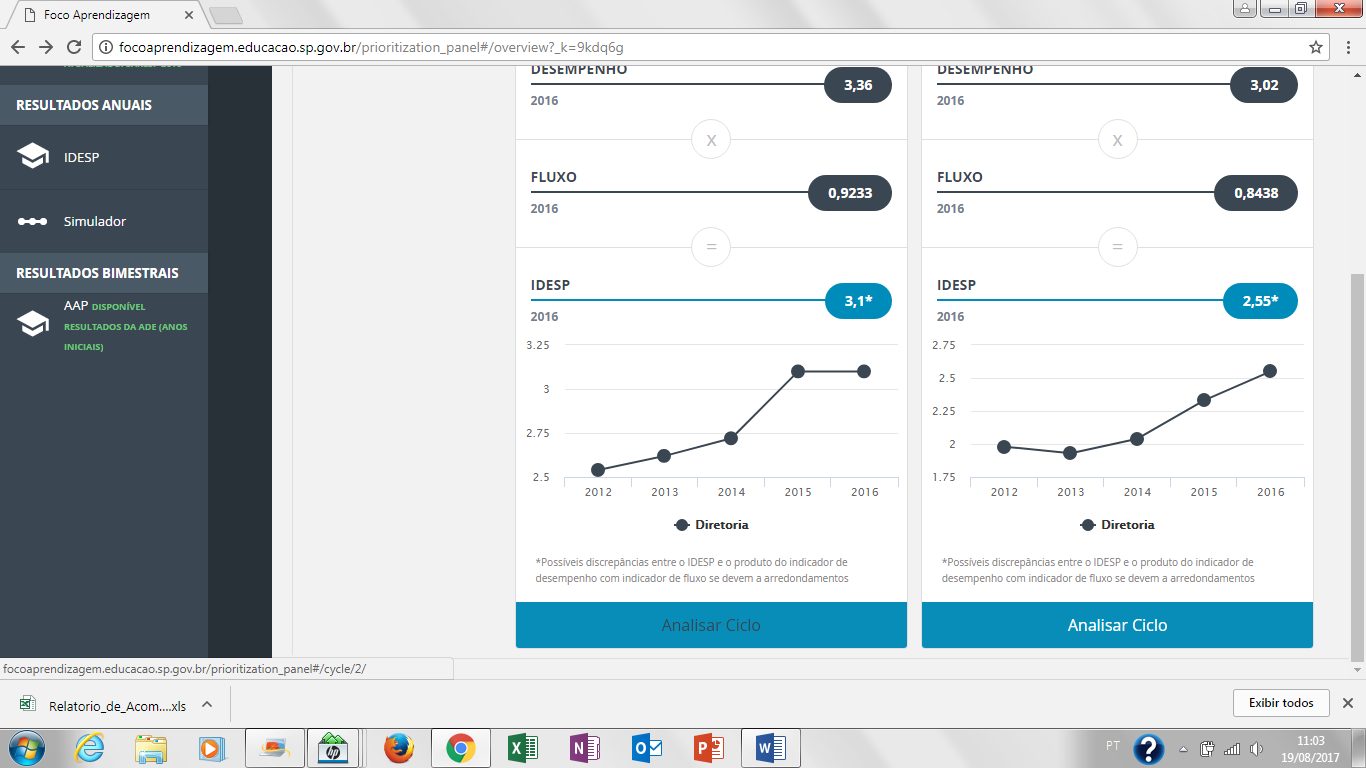 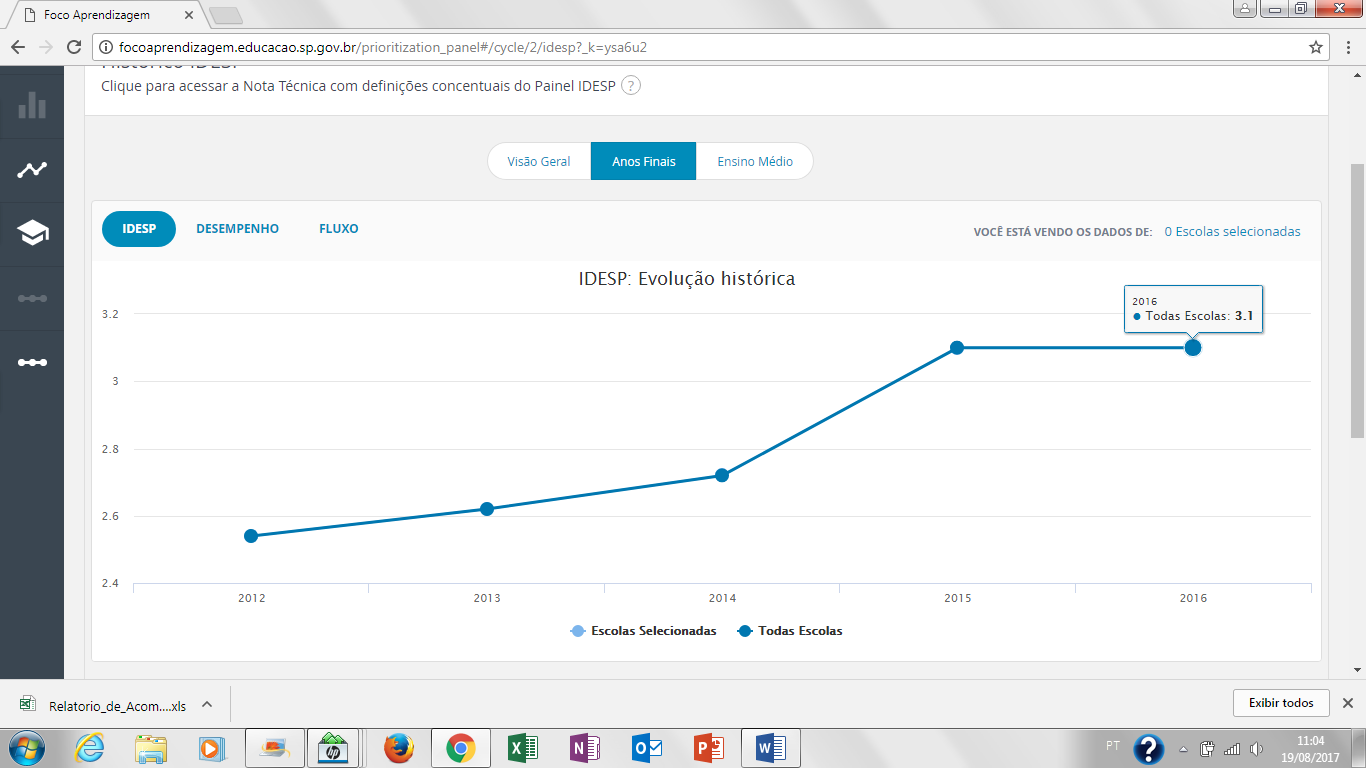 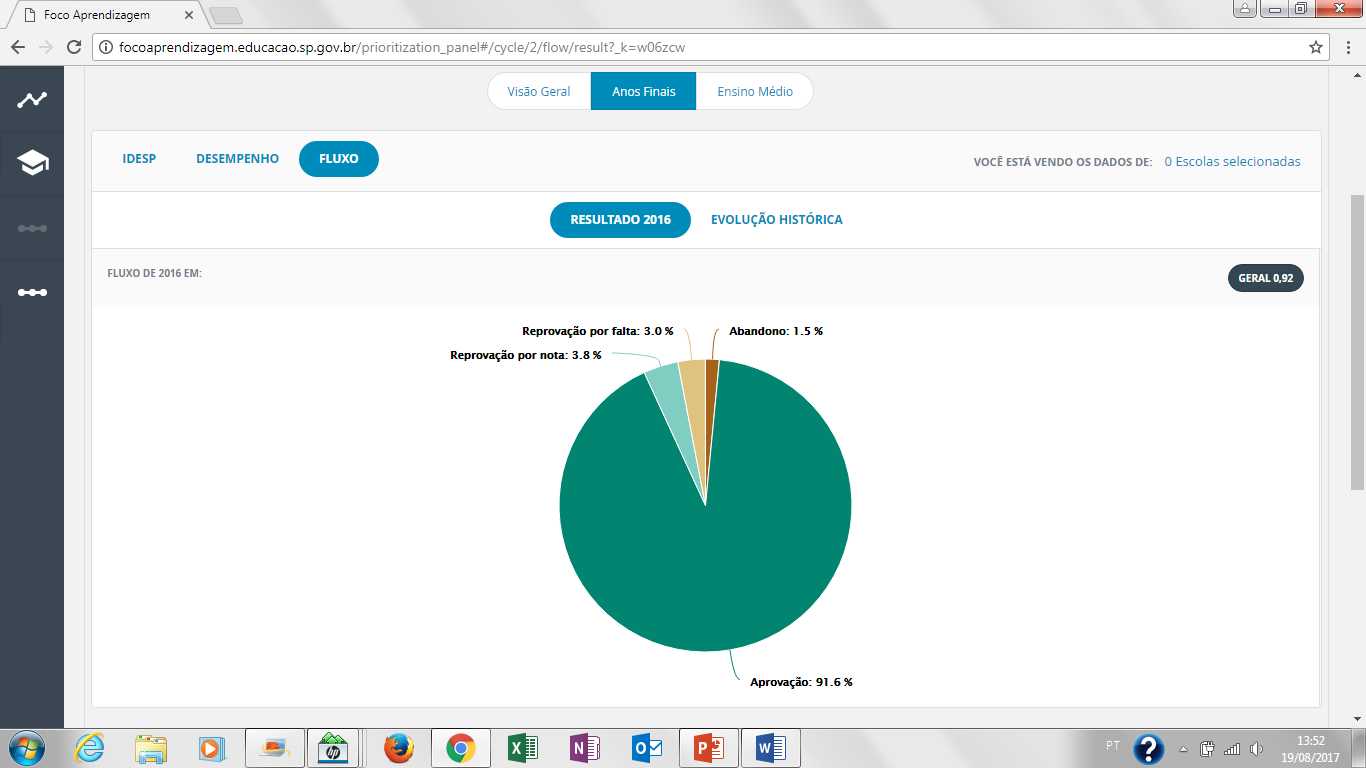 FLUXO
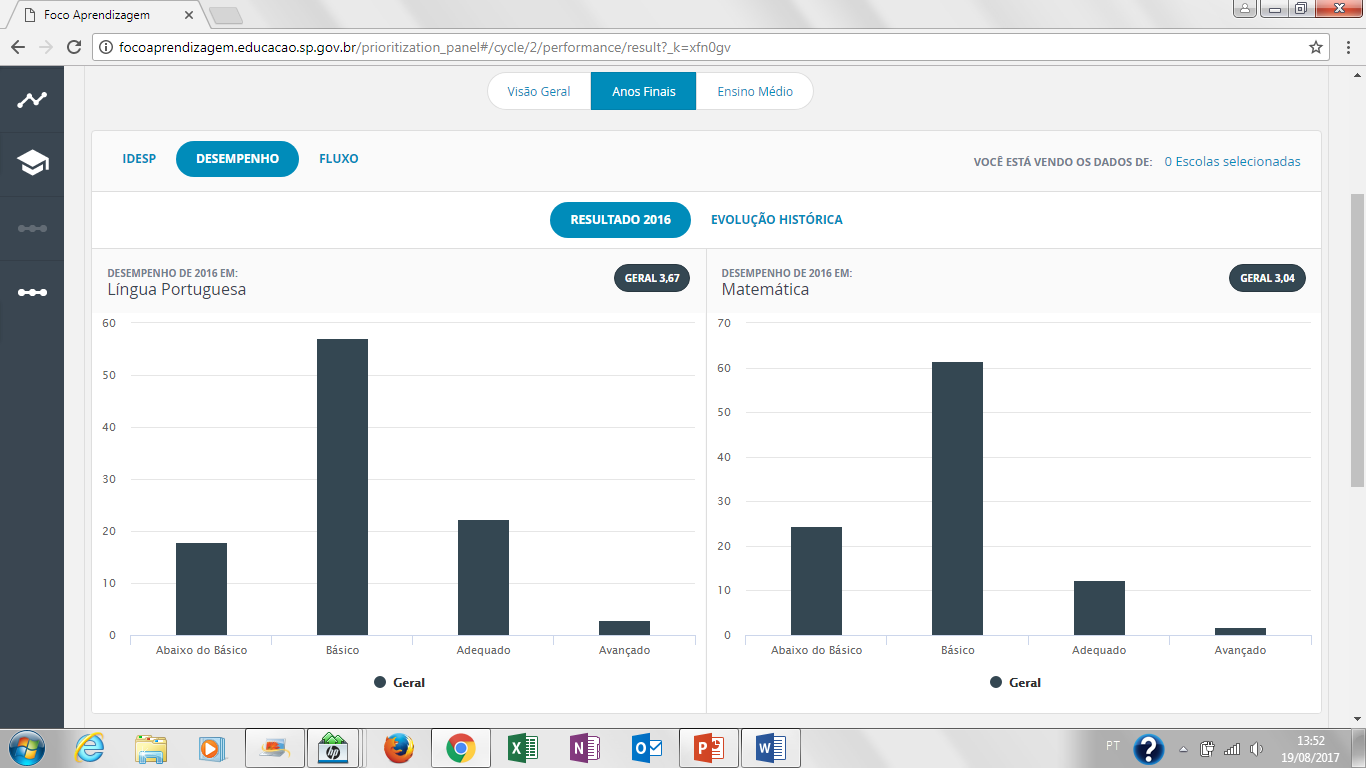 DESEMPENHO
SIMULADOR
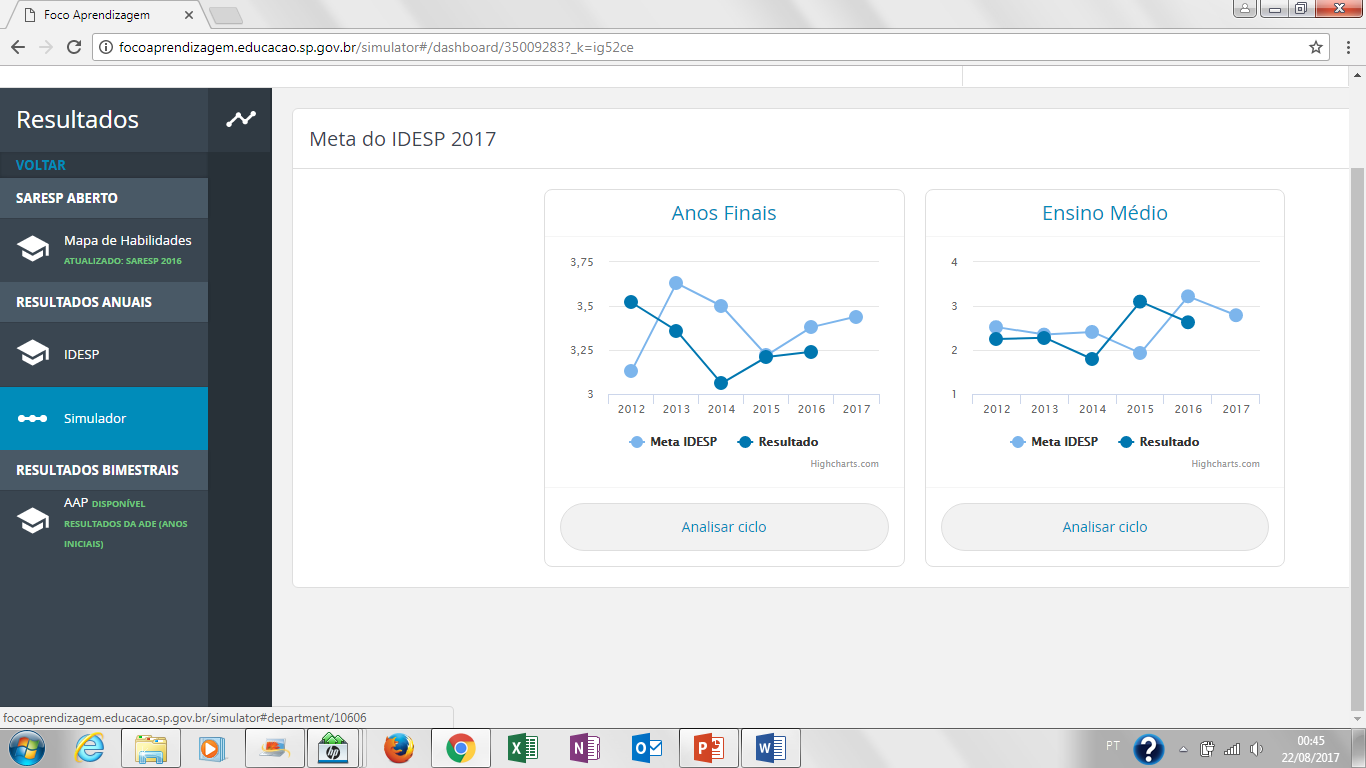 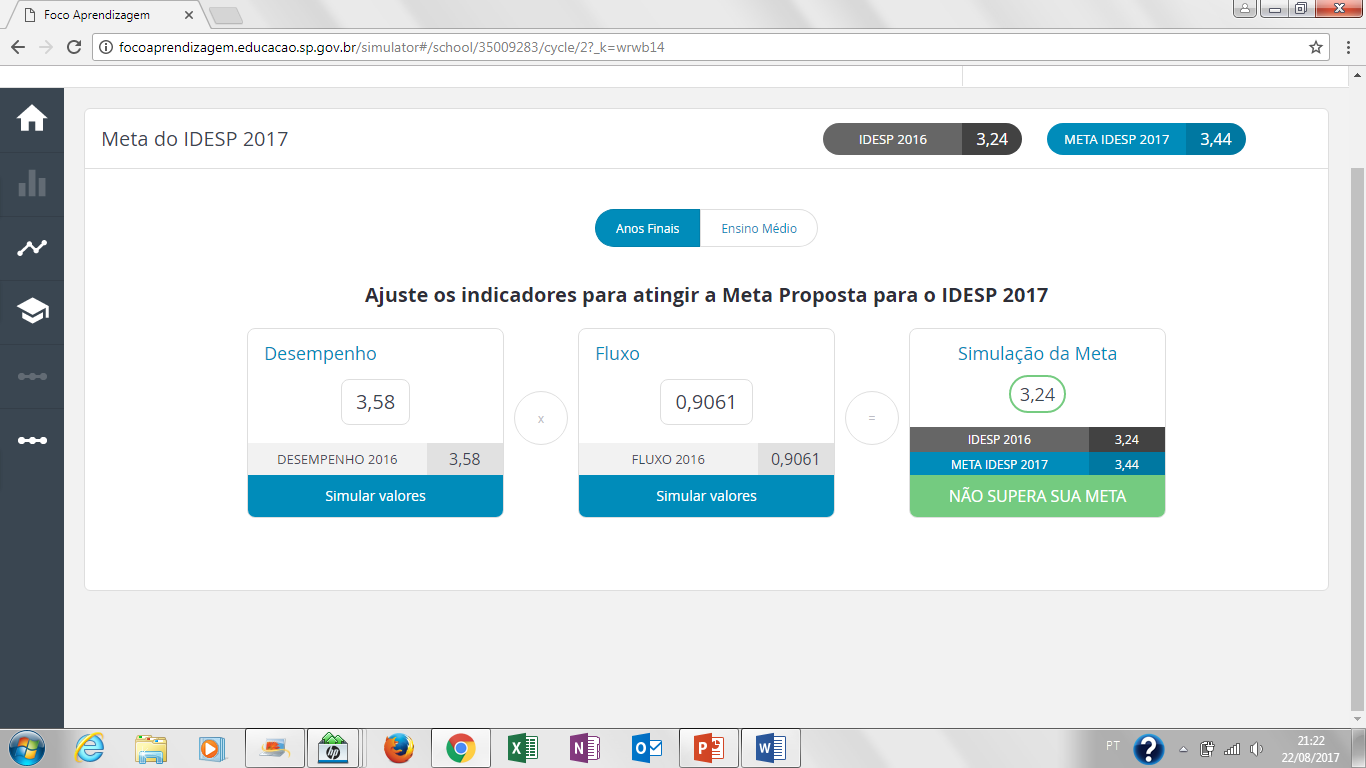 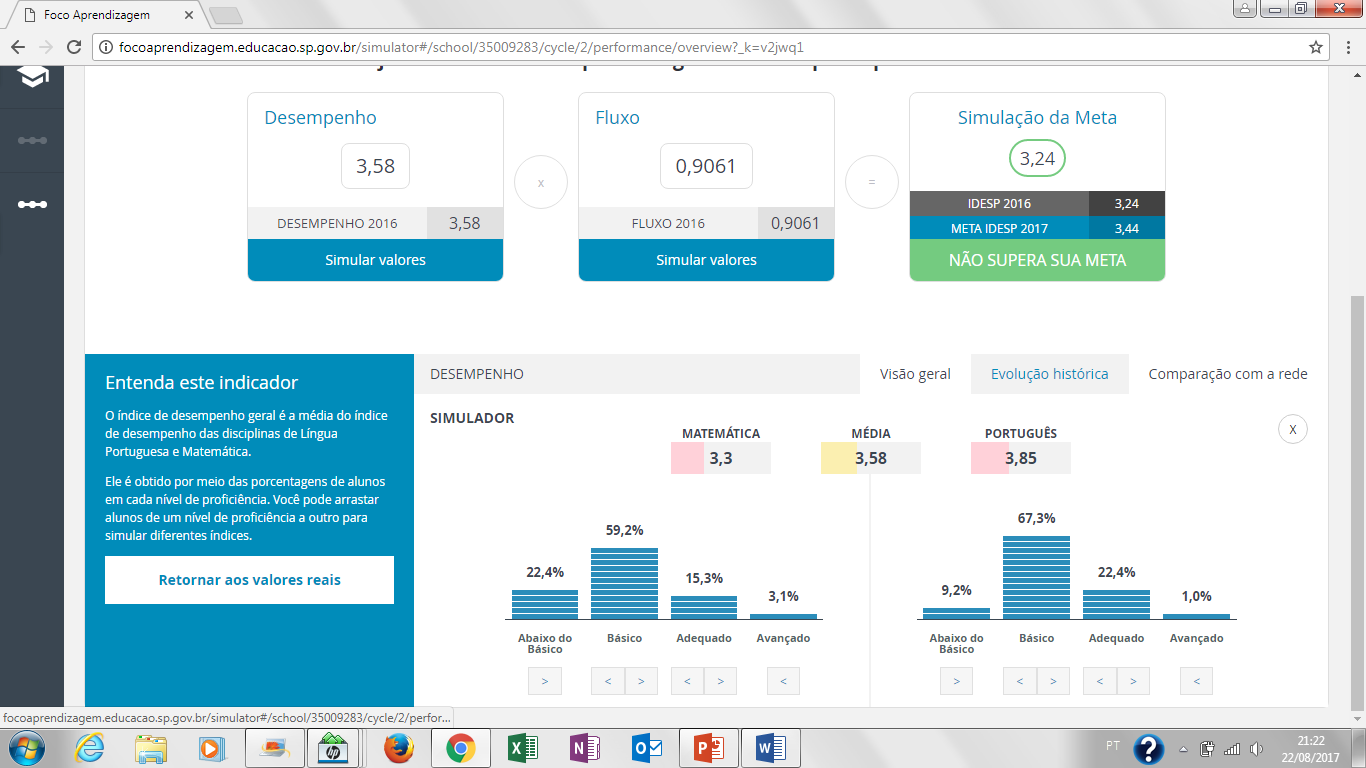 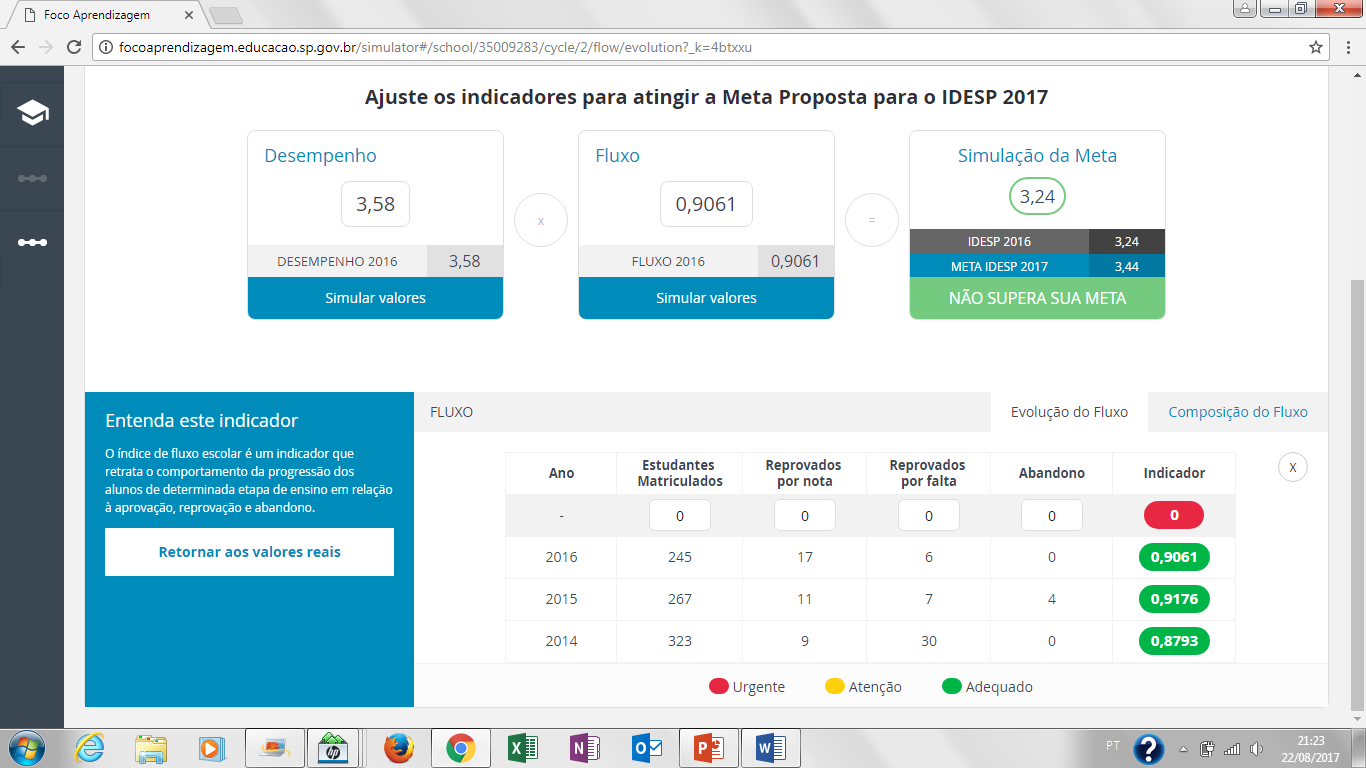 MAPA DAS HABILIDADES
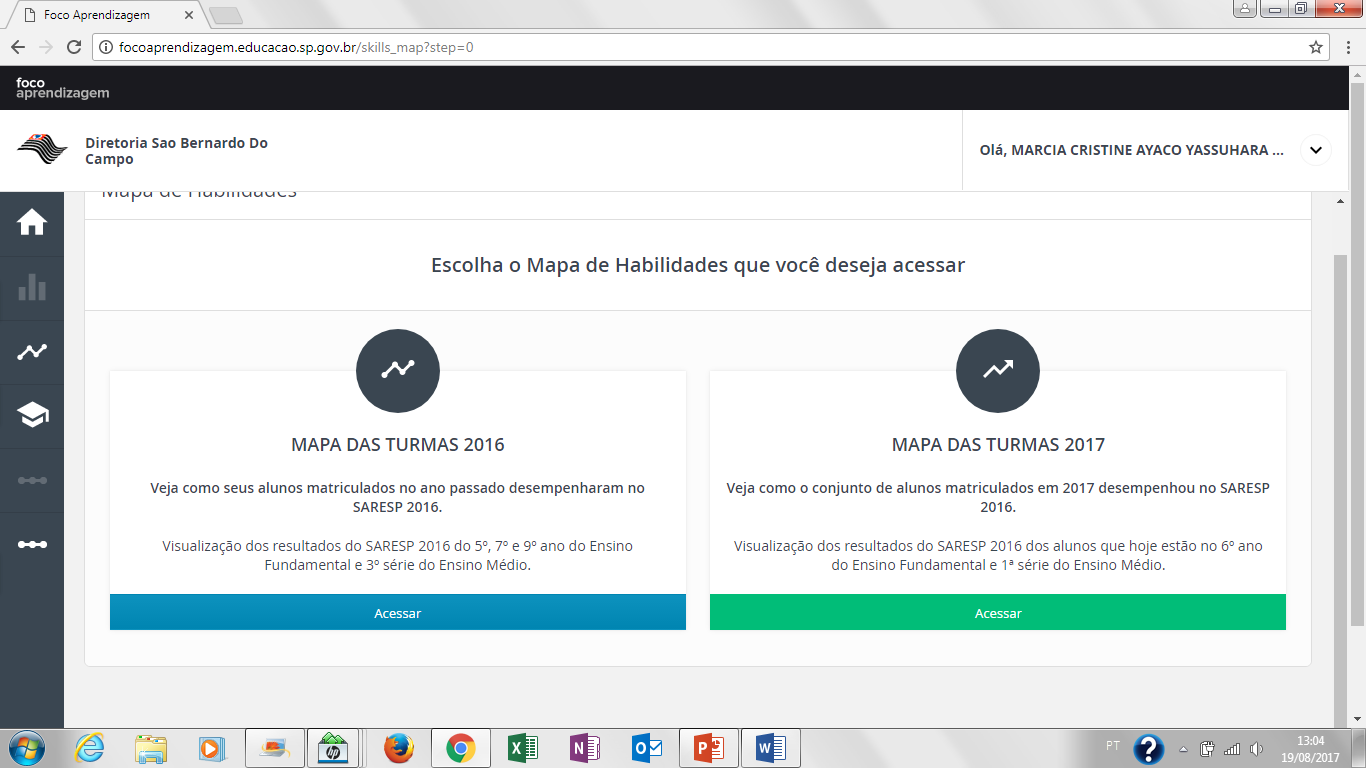 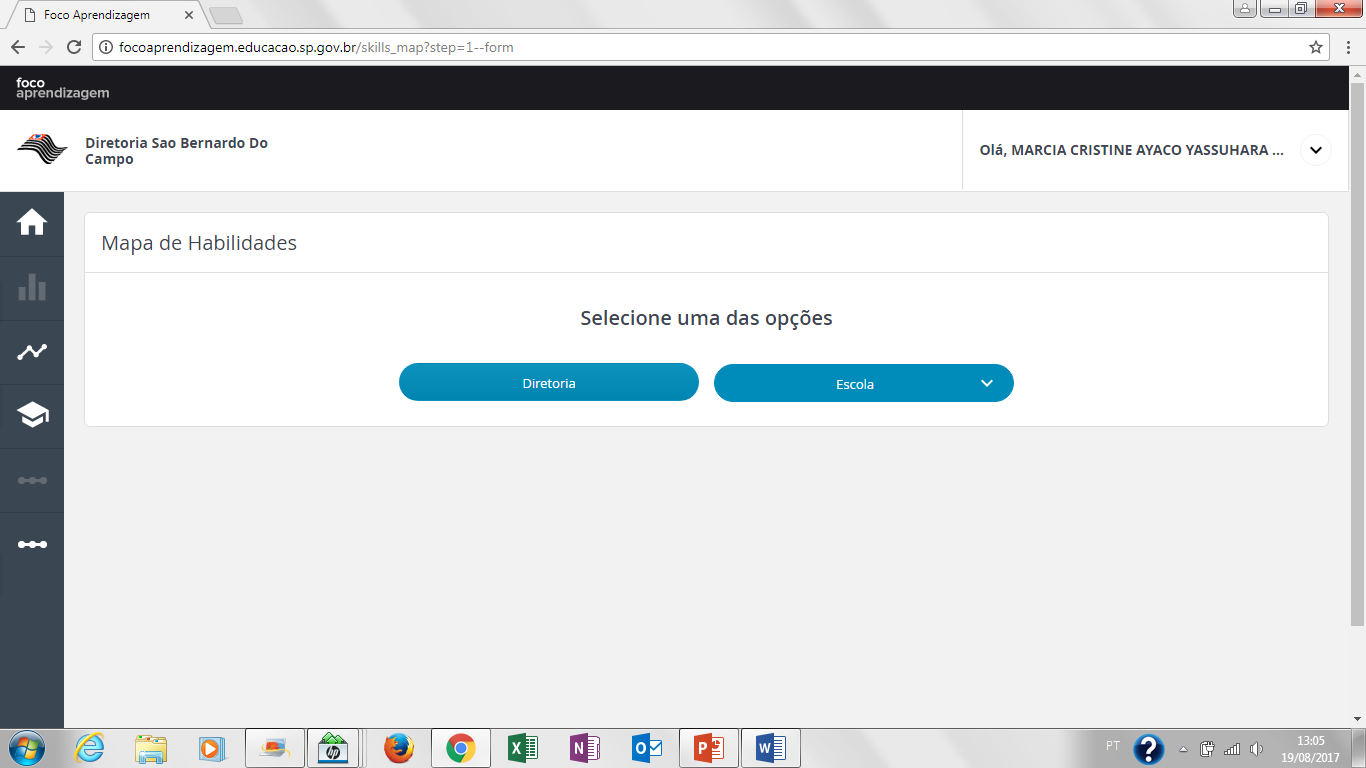 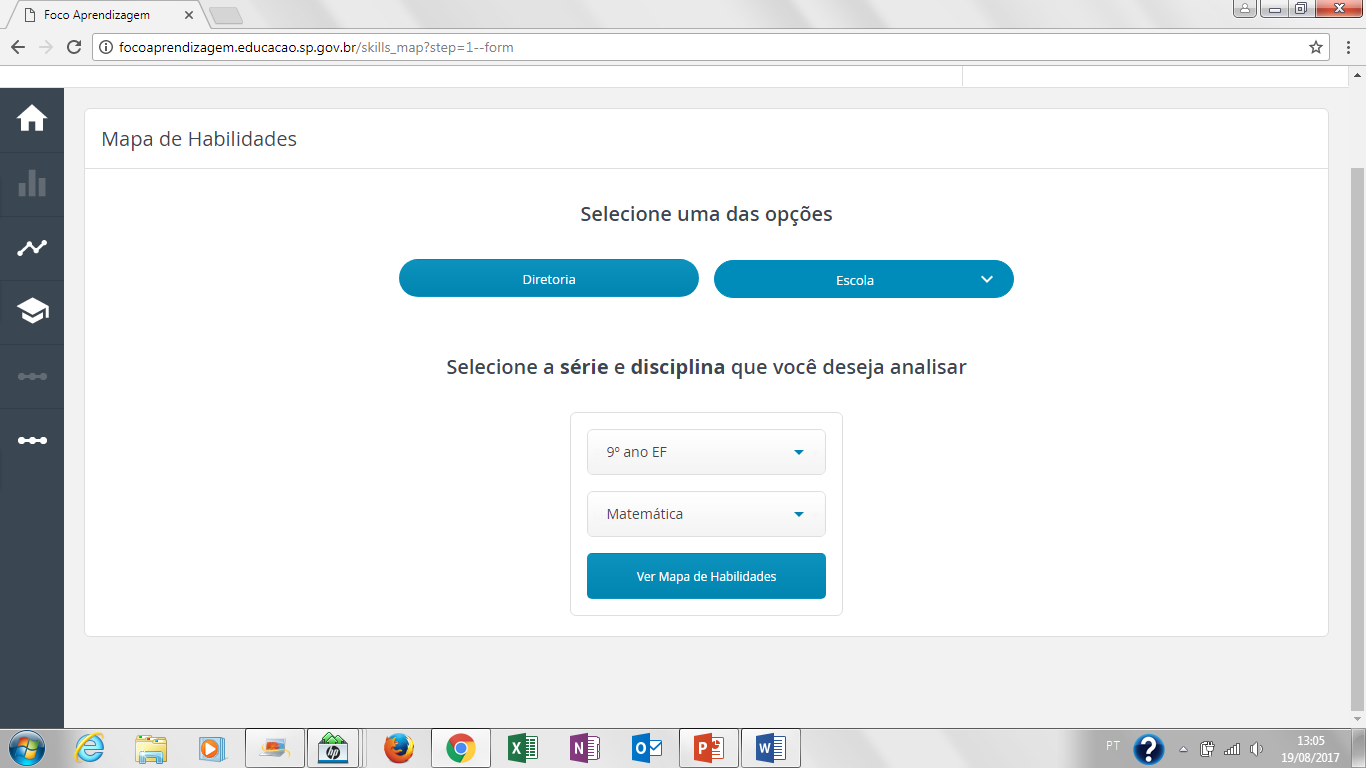 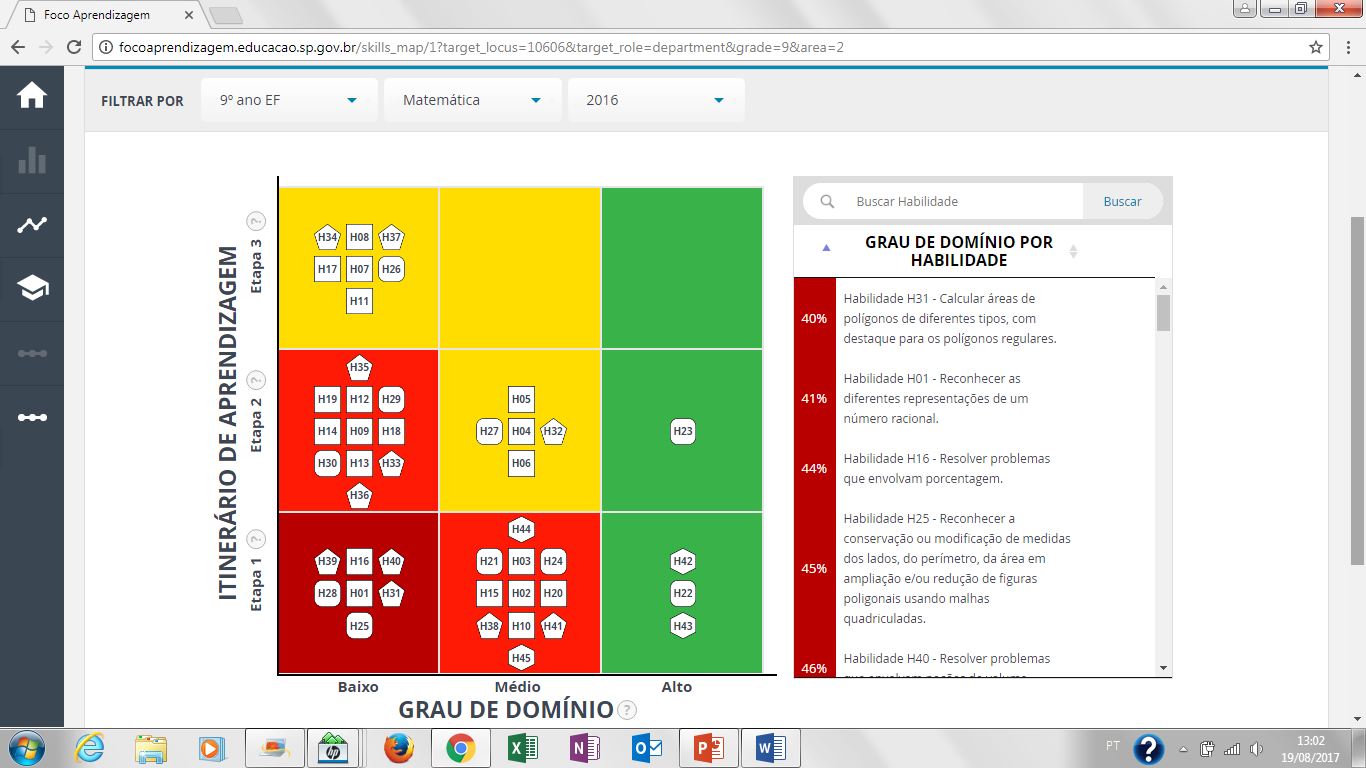 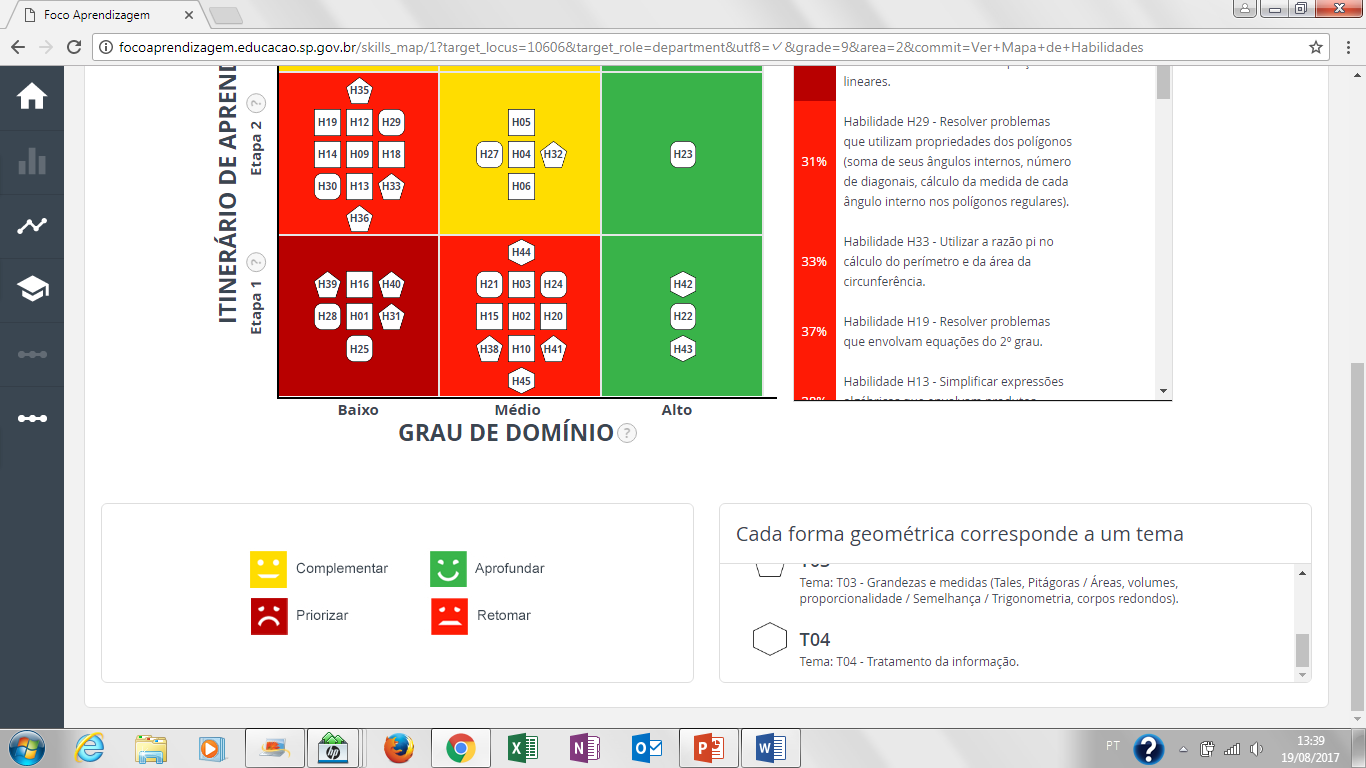 Grau de domínio é um indicador que dá o valor aproximado da probabilidade do grupo de alunos acertar uma questão típica da habilidade.
APRENDIZAGEM
ITINERÁRIO
Etapa 3: Conjunto de habilidades que se estruturam a partir das habilidades construídas nas etapas anteriores, ampliando e/ou aprofundando conceitos das diferentes áreas do conhecimento.
DE
Etapa 2: Conjunto de habilidades que se estruturam a partir das habilidades construídas na etapa anterior, consolidando conceitos das diferentes áreas do conhecimento.
Etapa 1: Conjunto de habilidades fundamentais que conferem as condições necessárias para construção dos conceitos nas diferentes áreas do conhecimento.
OBRIGADA